١٠
صفحة ٤١
الفصل
وحدات القياس
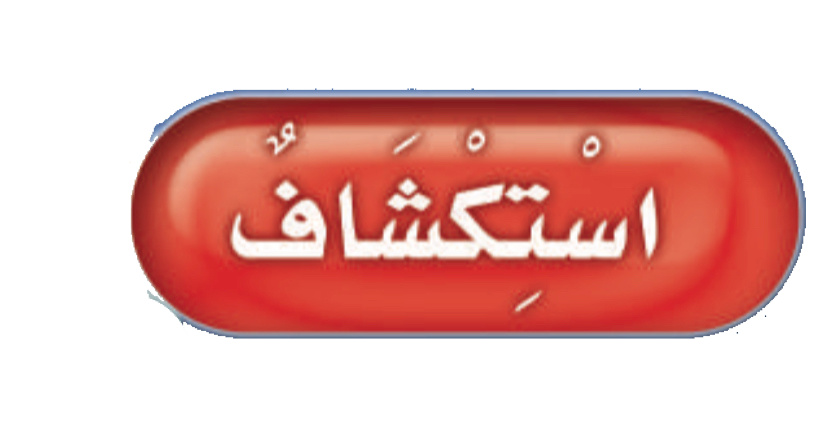 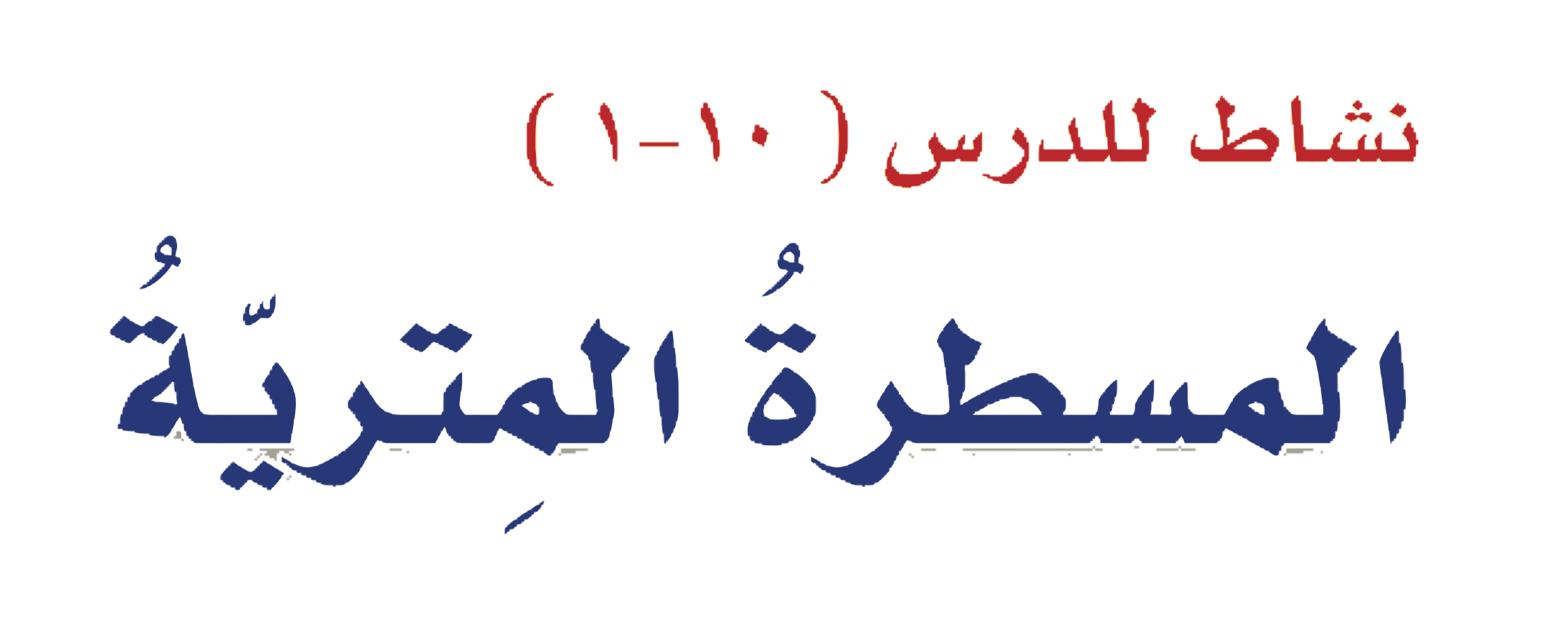 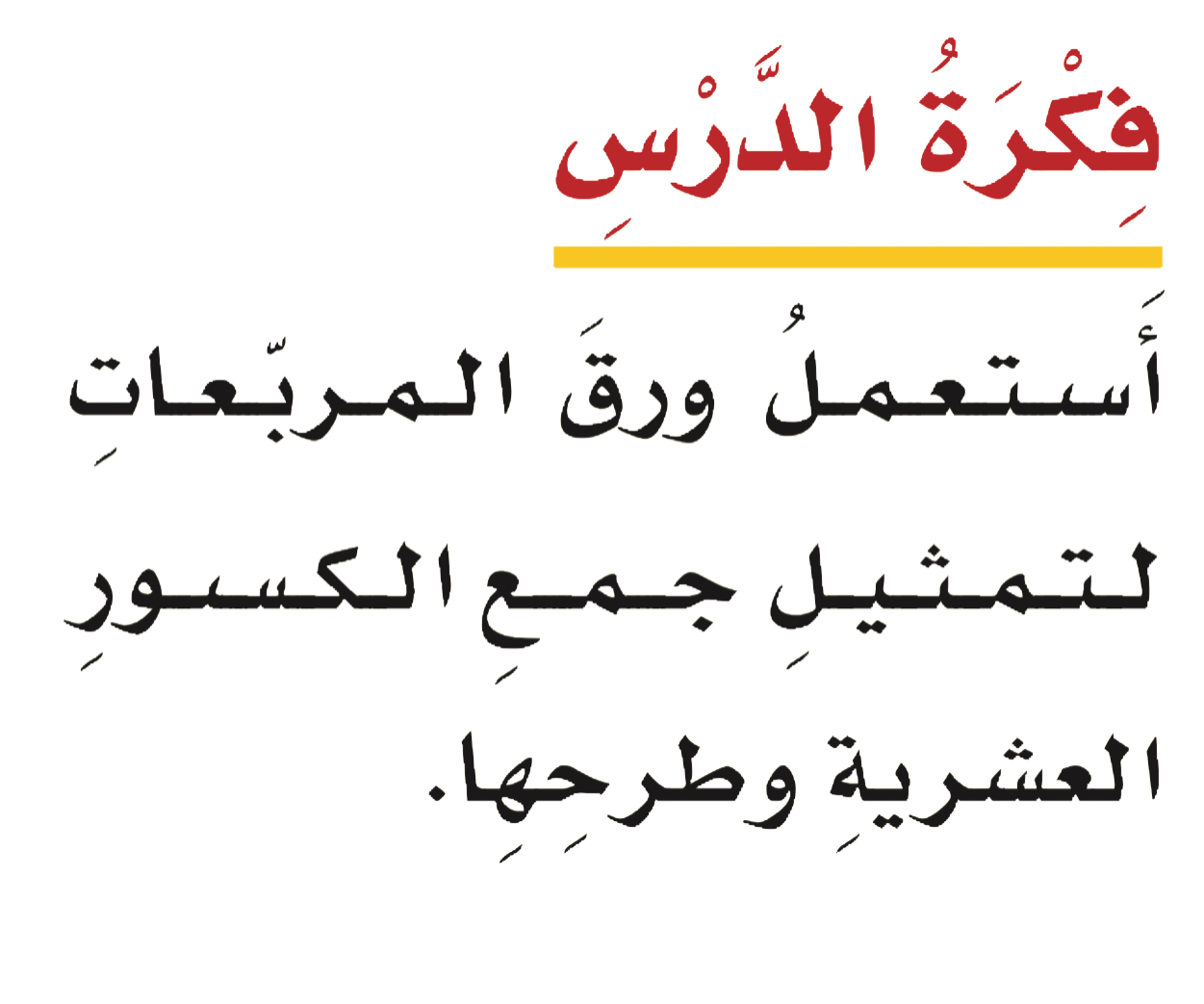 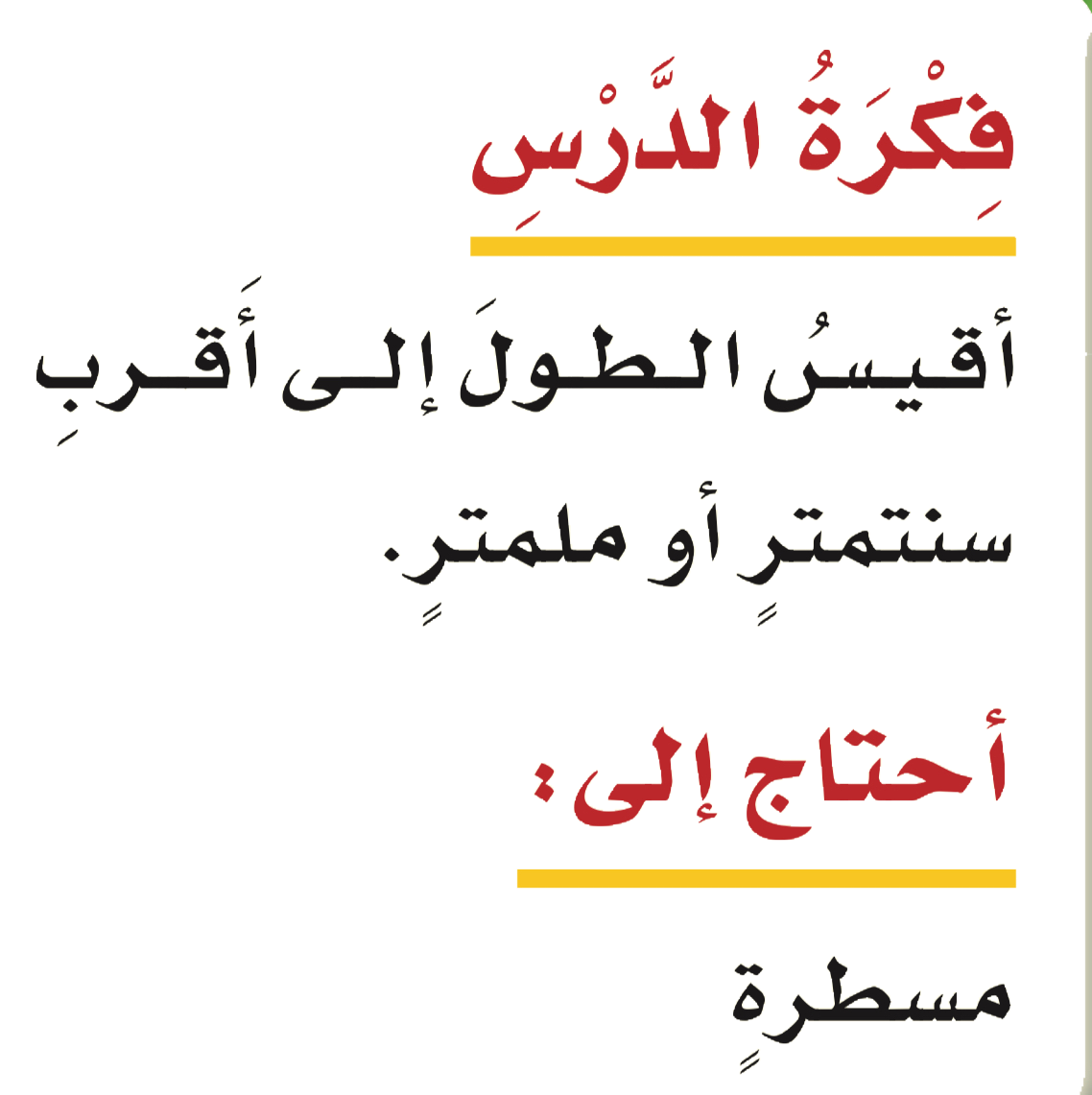 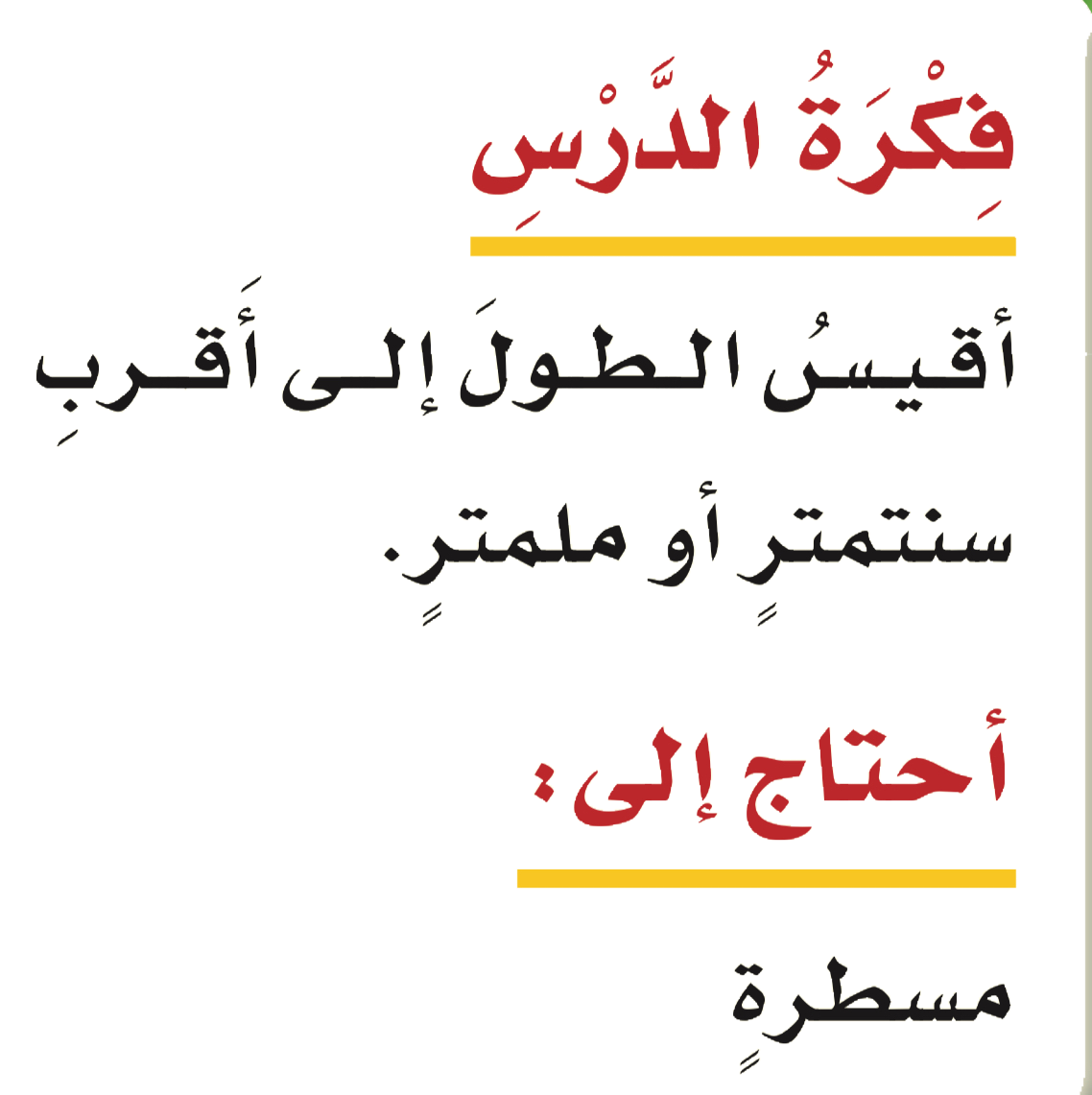 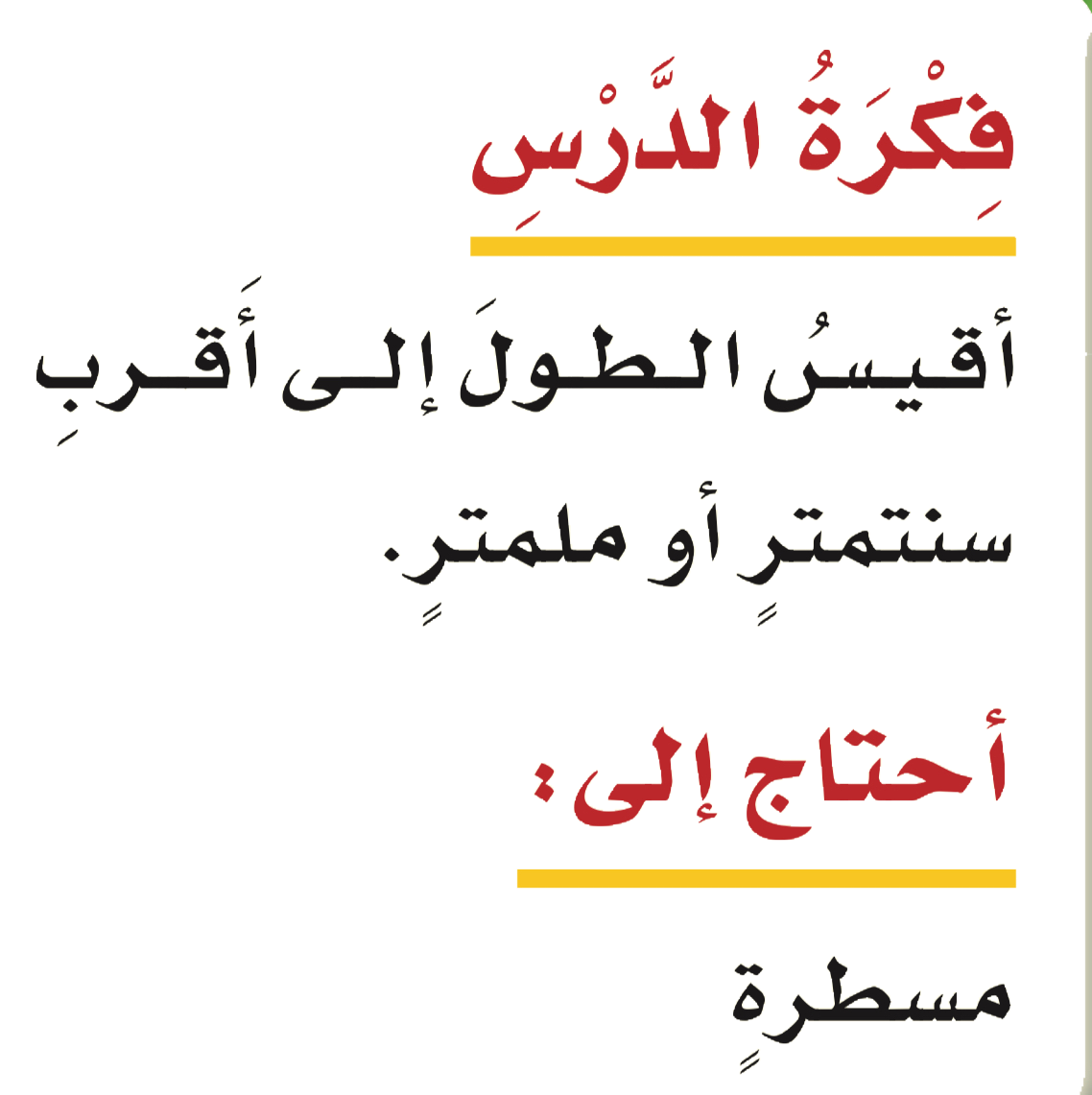 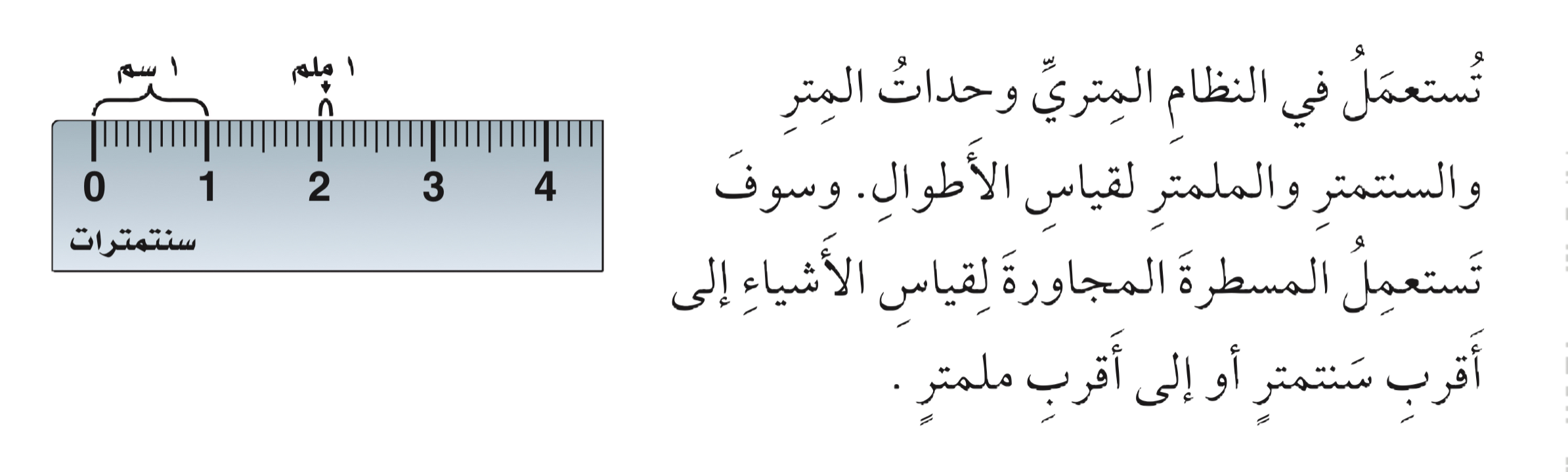 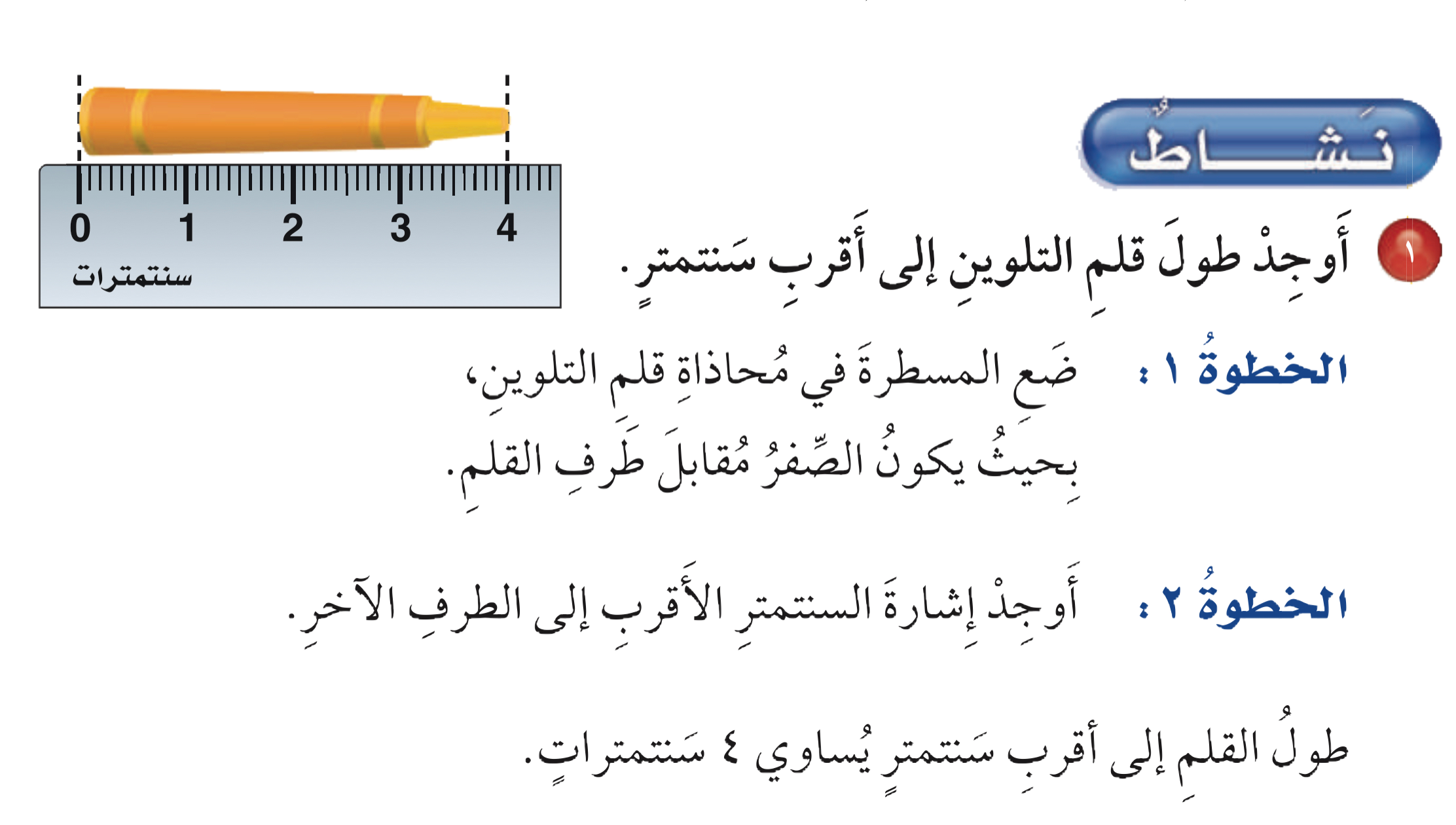 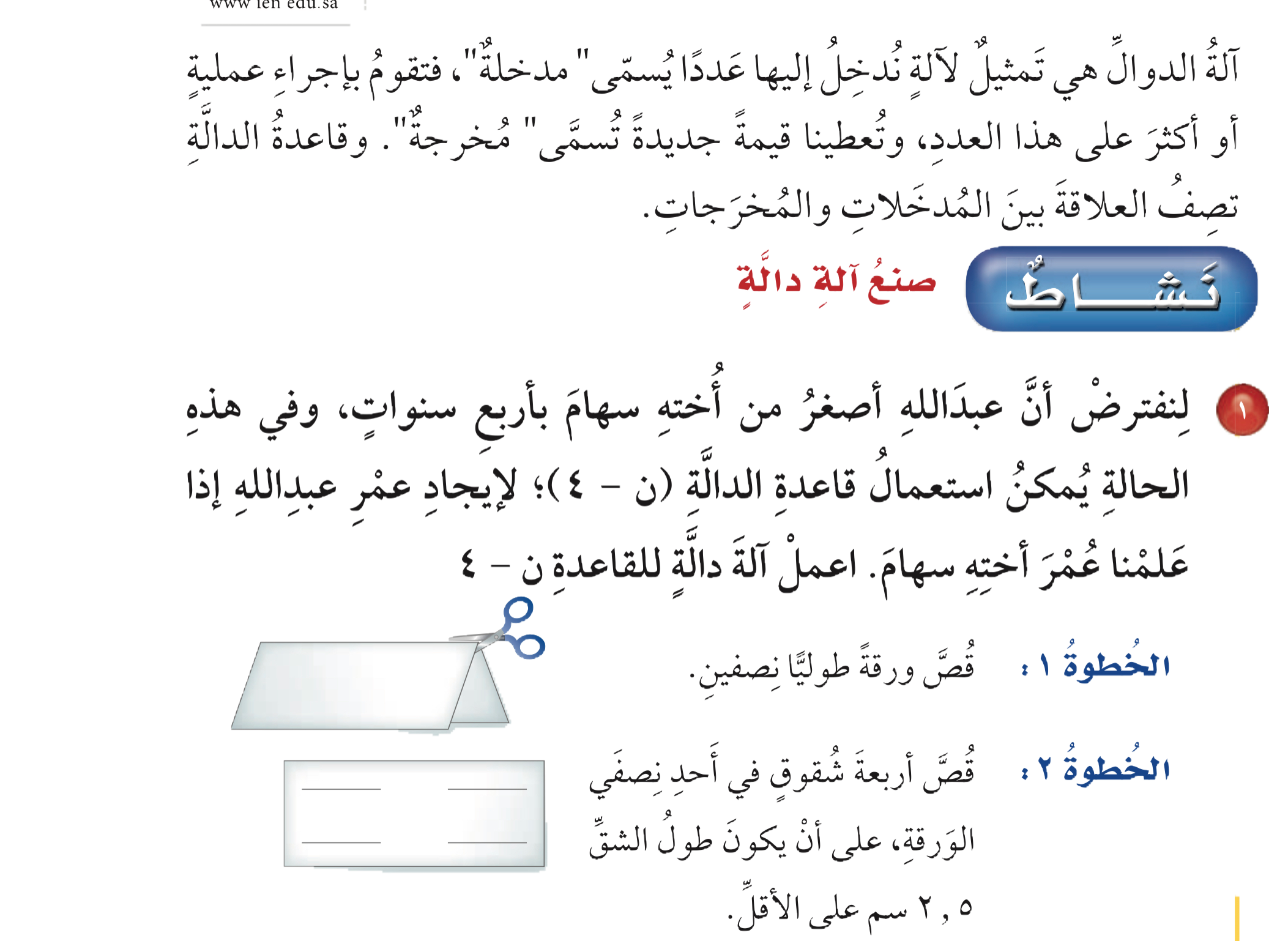 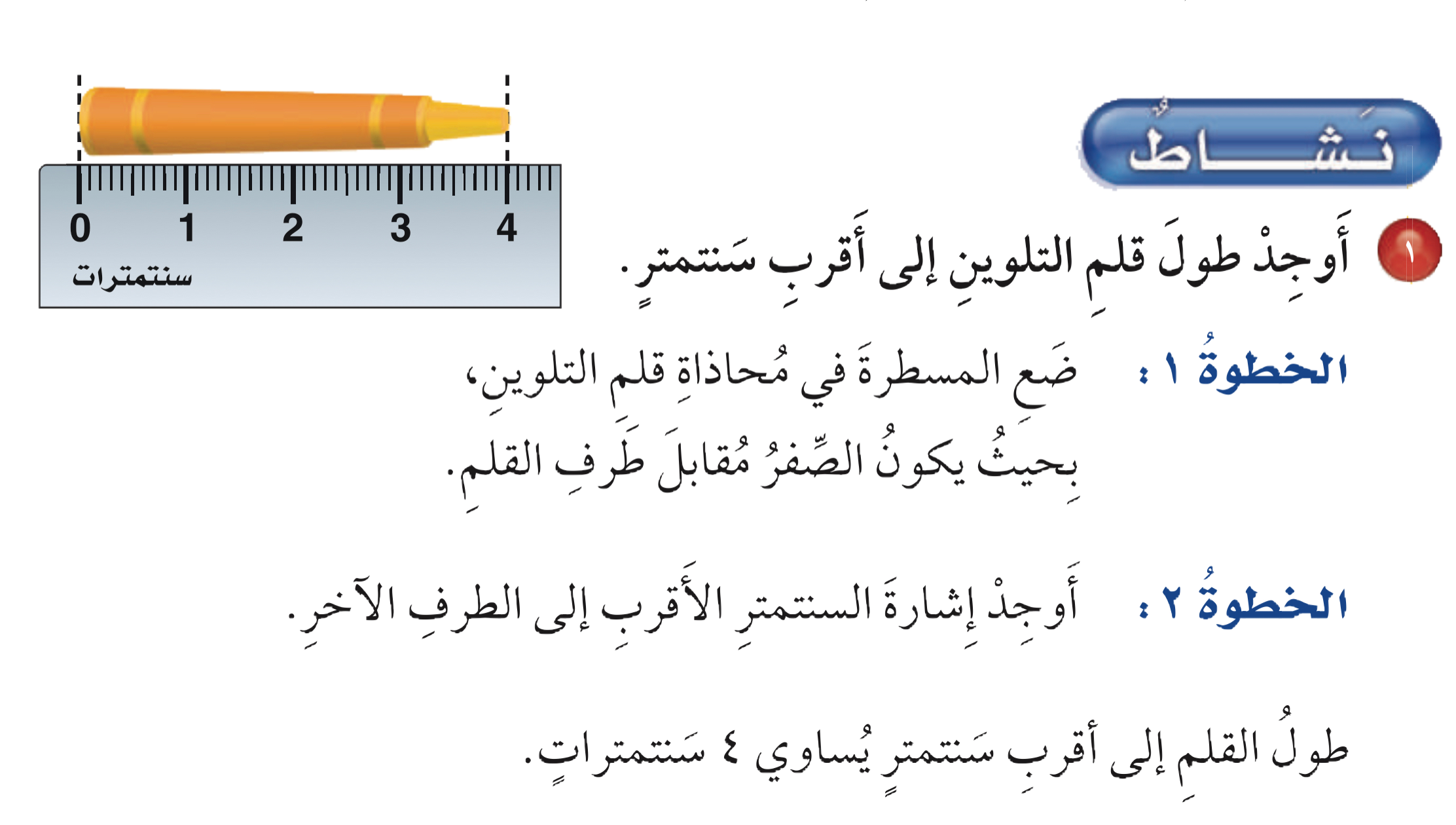 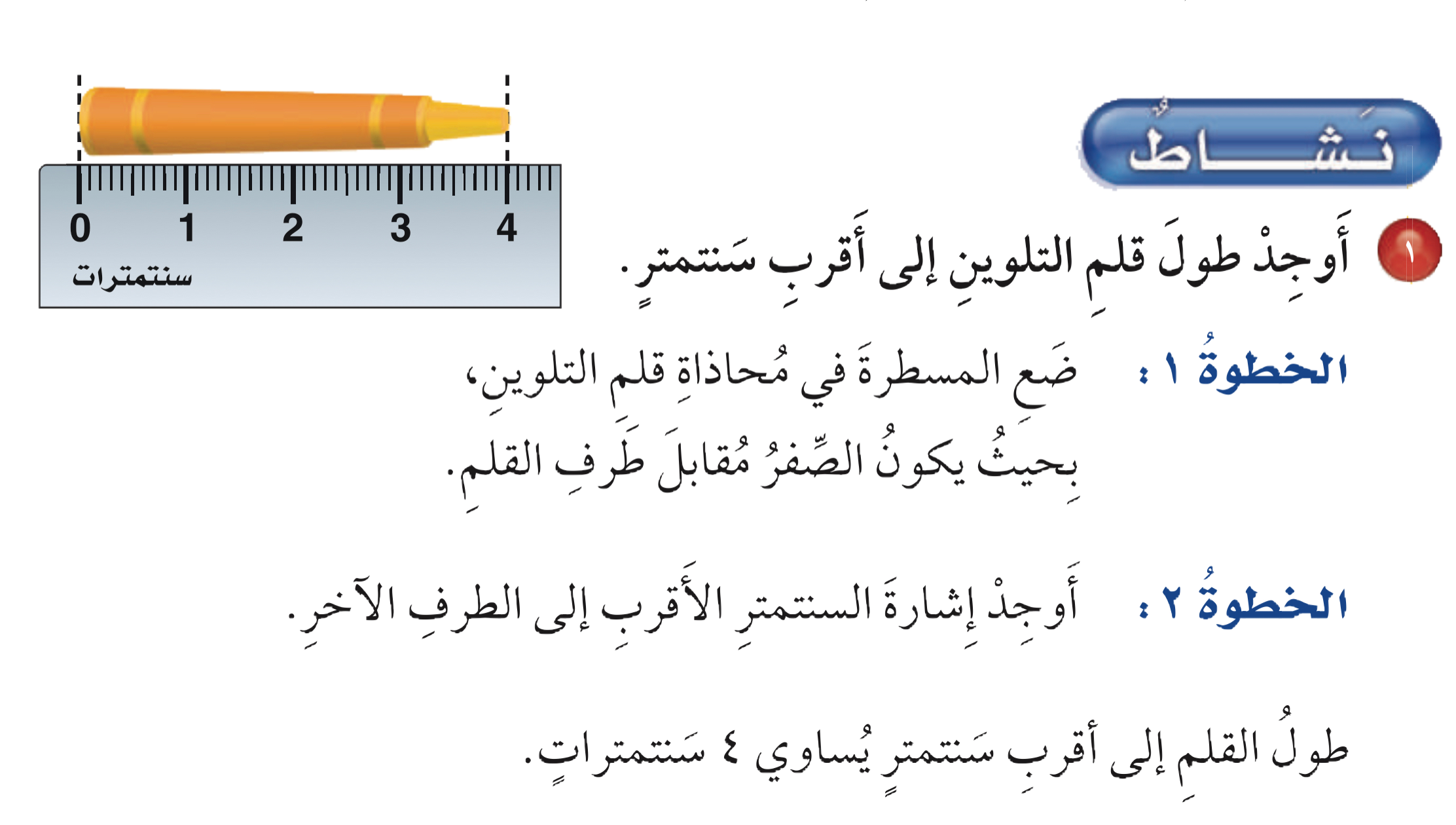 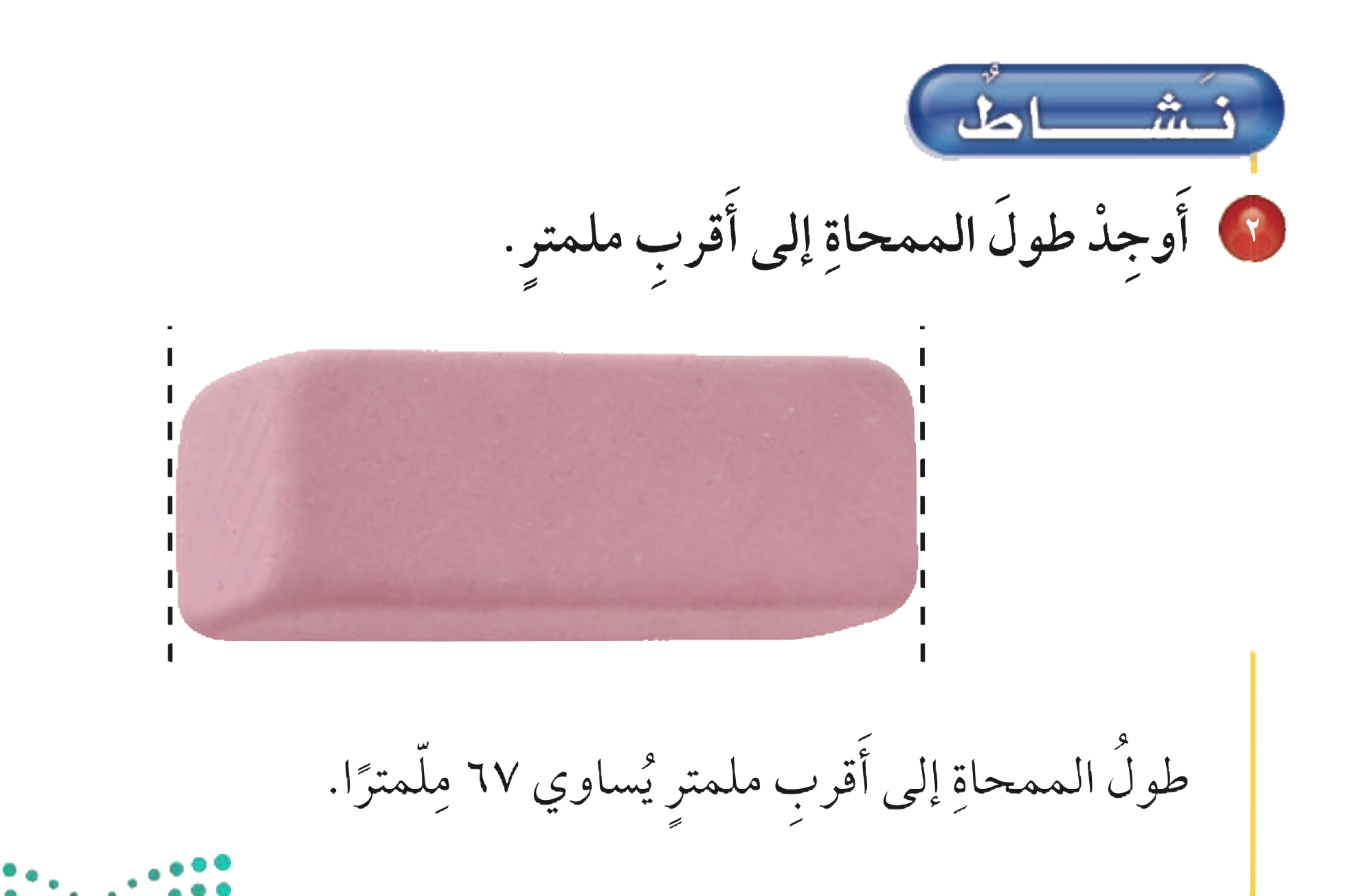 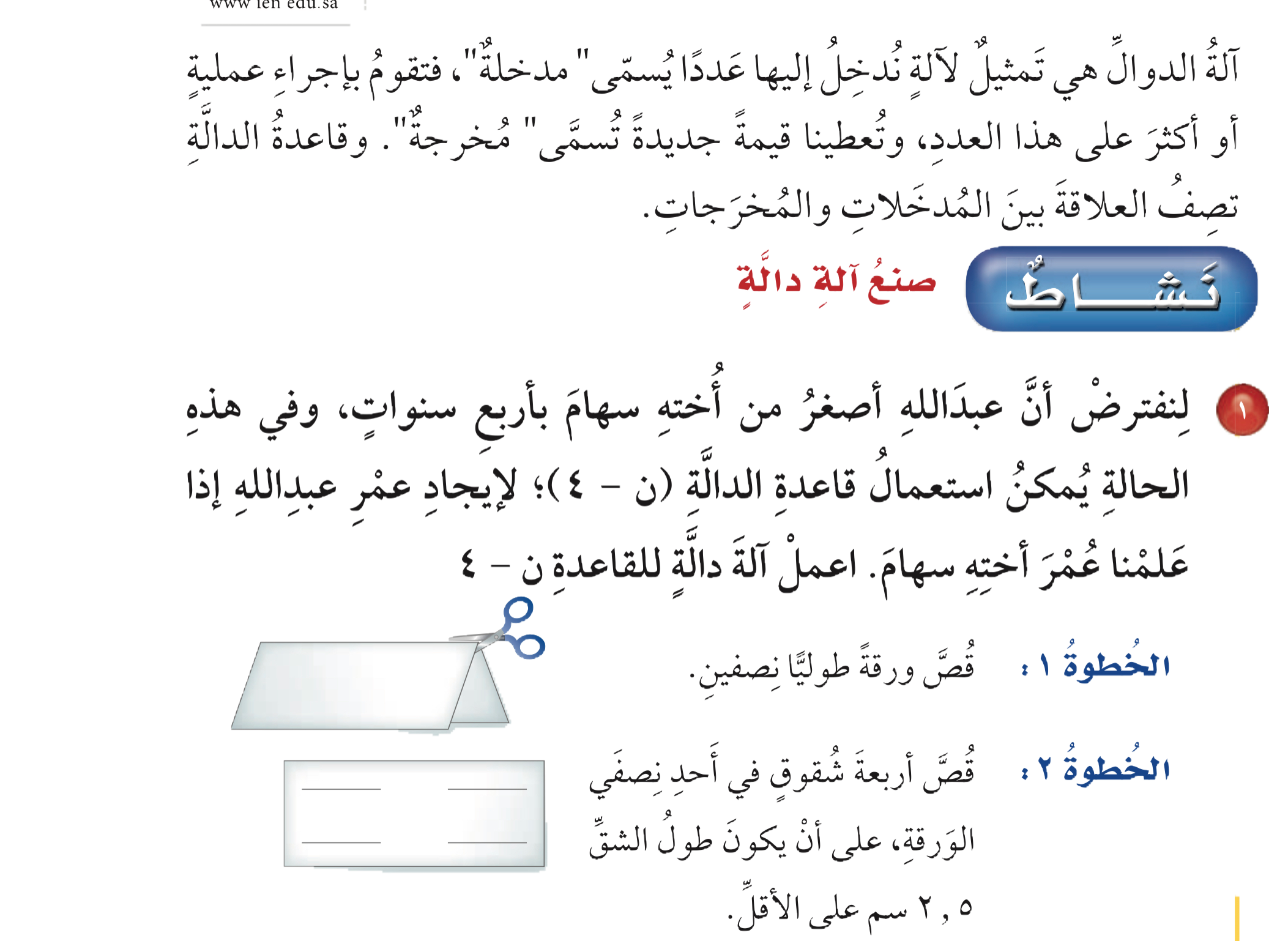 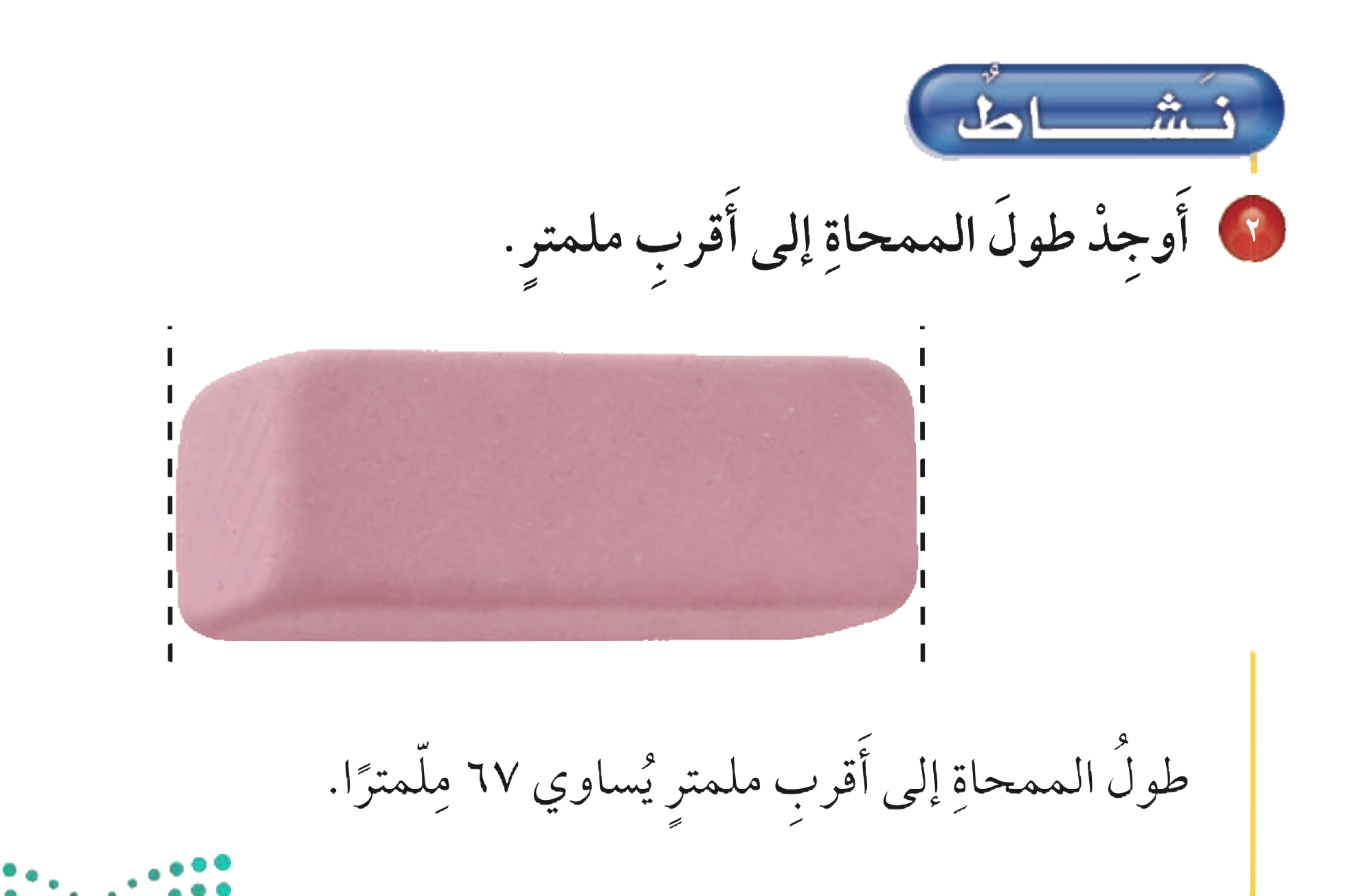 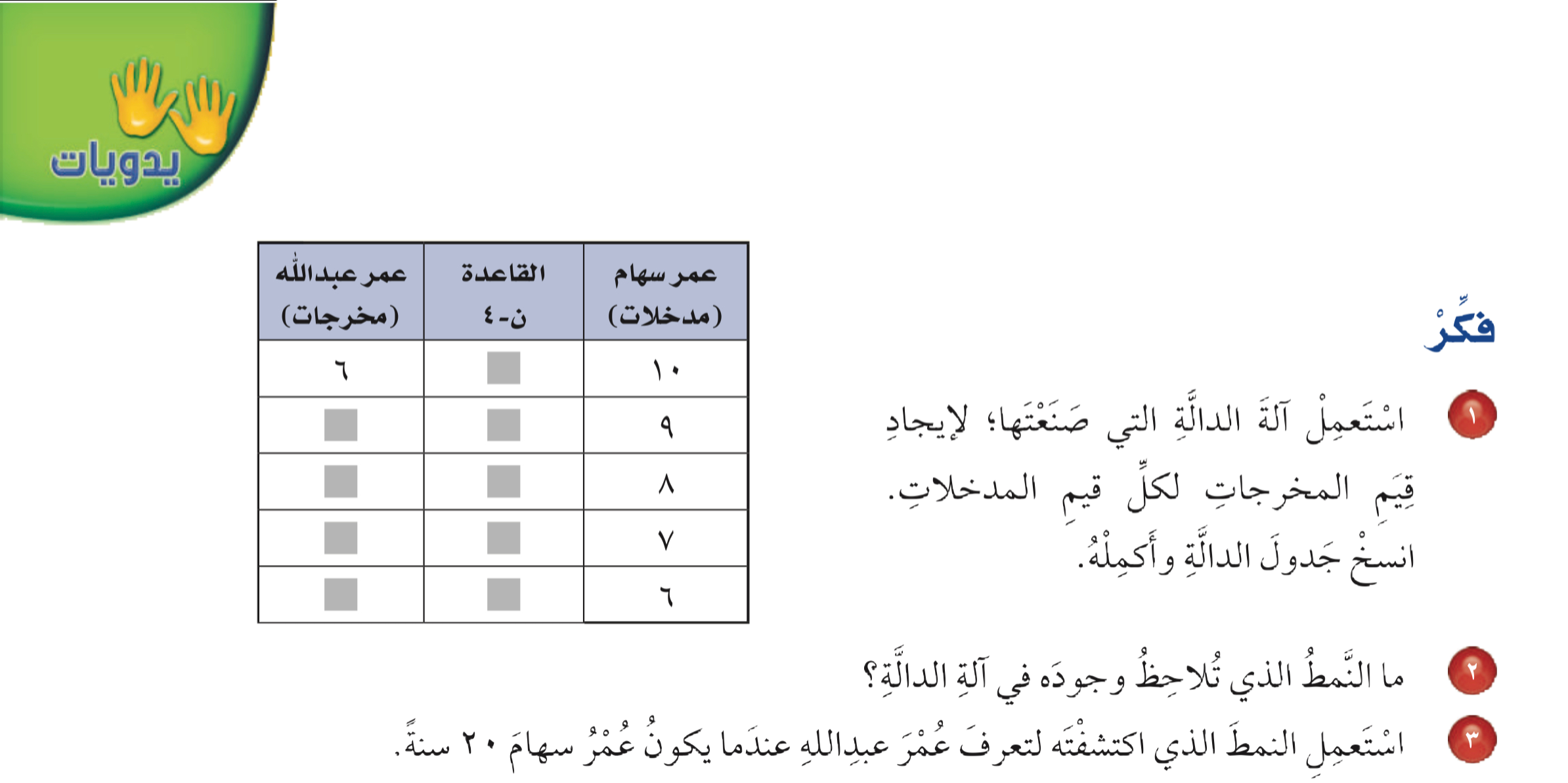 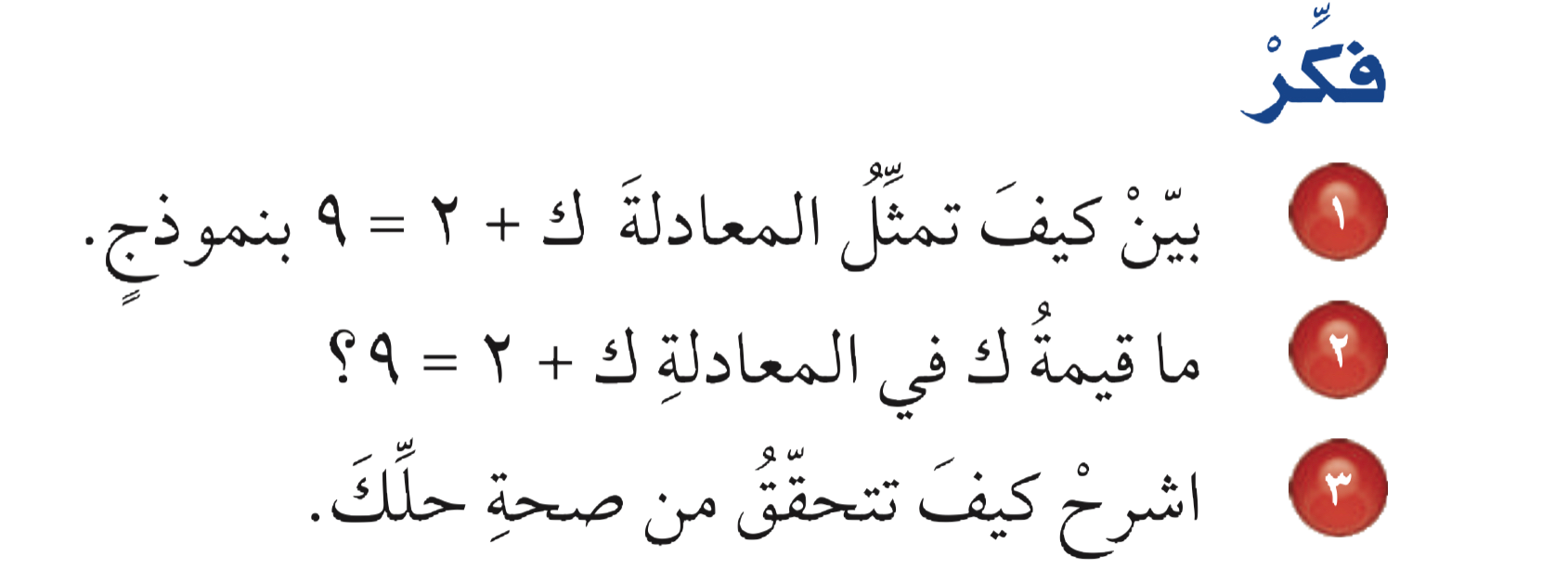 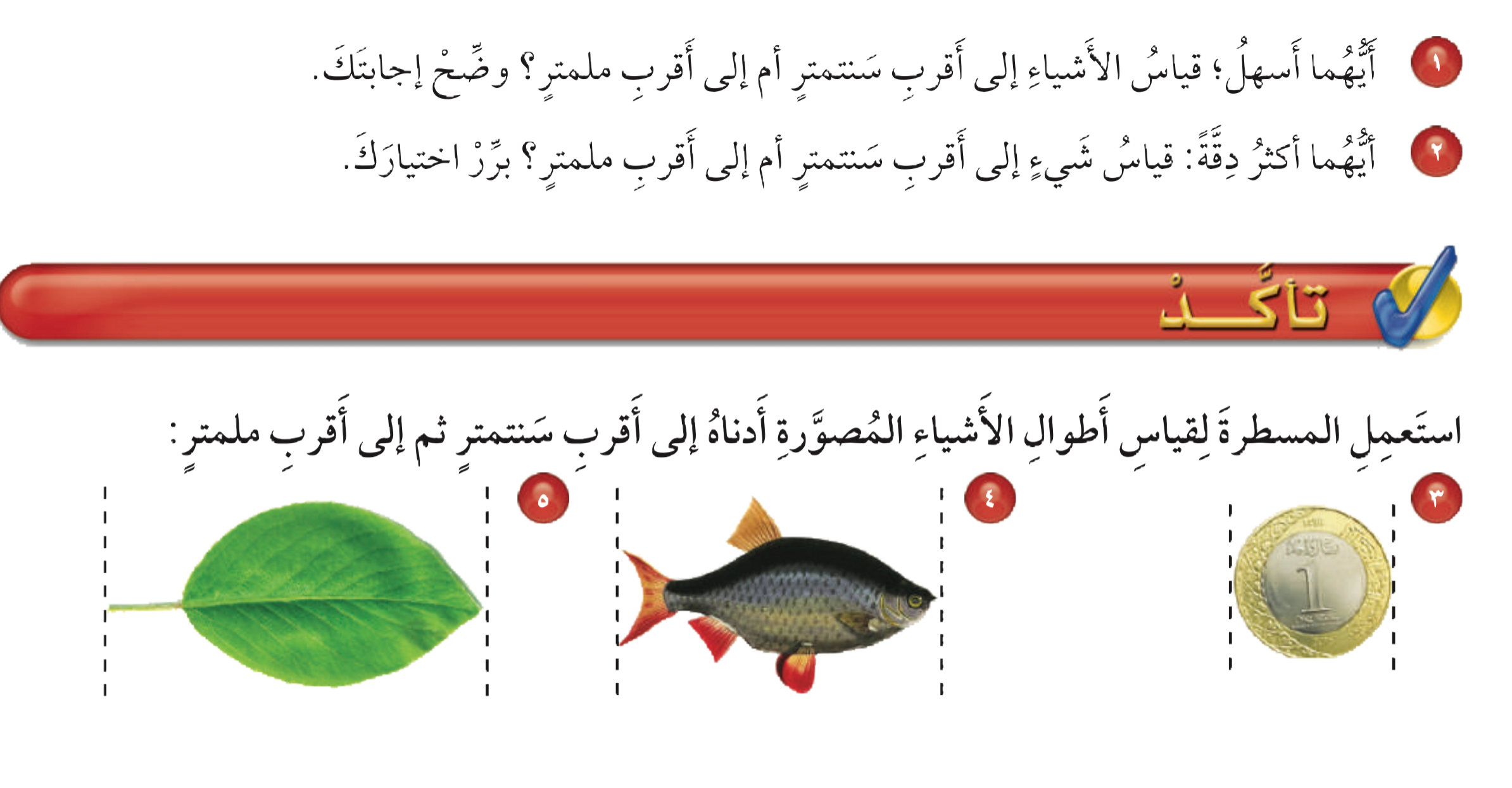 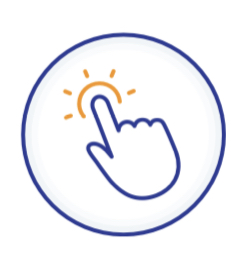 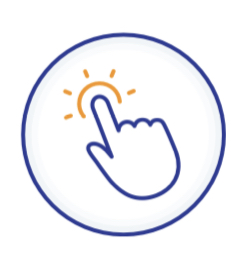 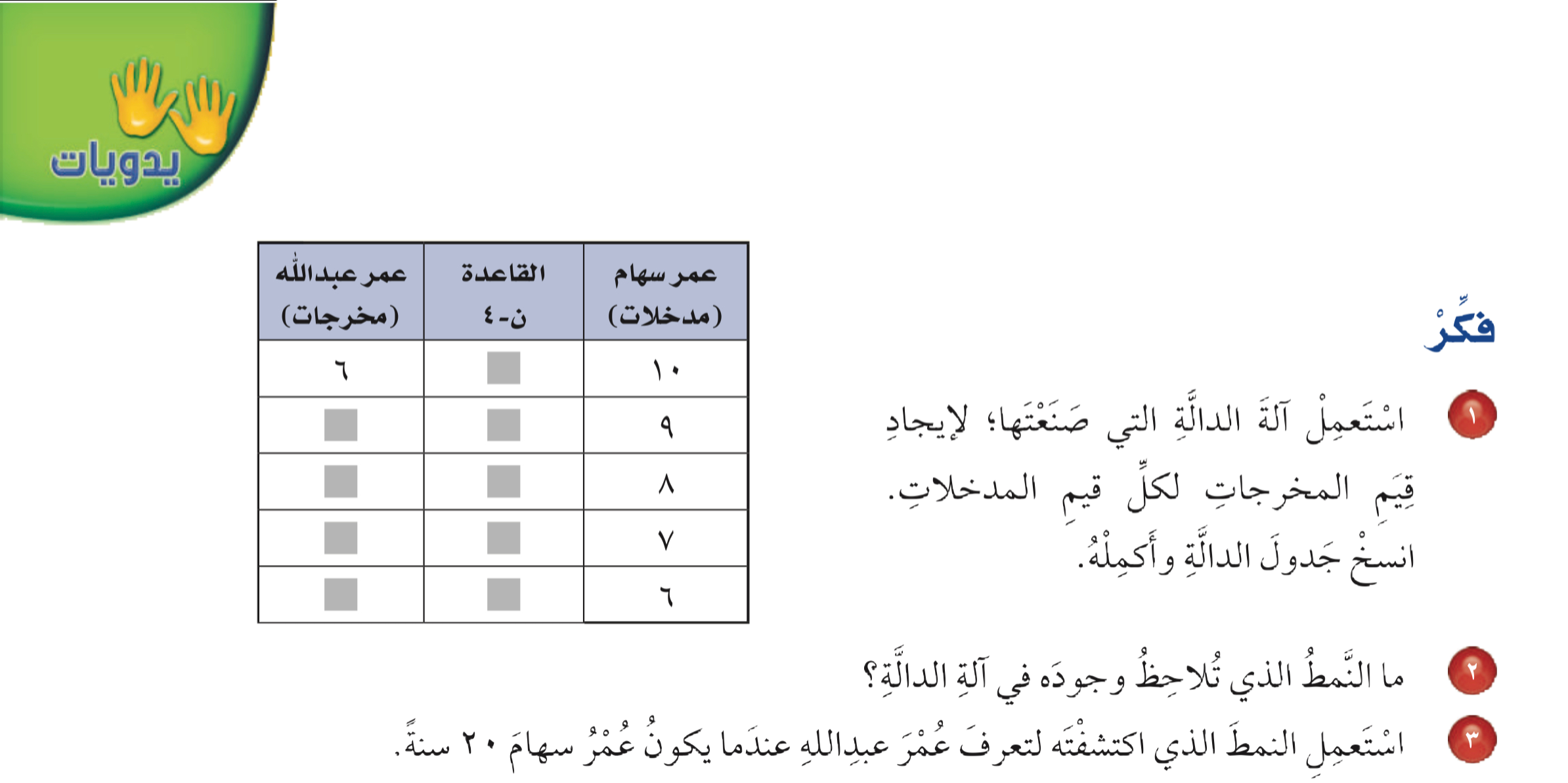 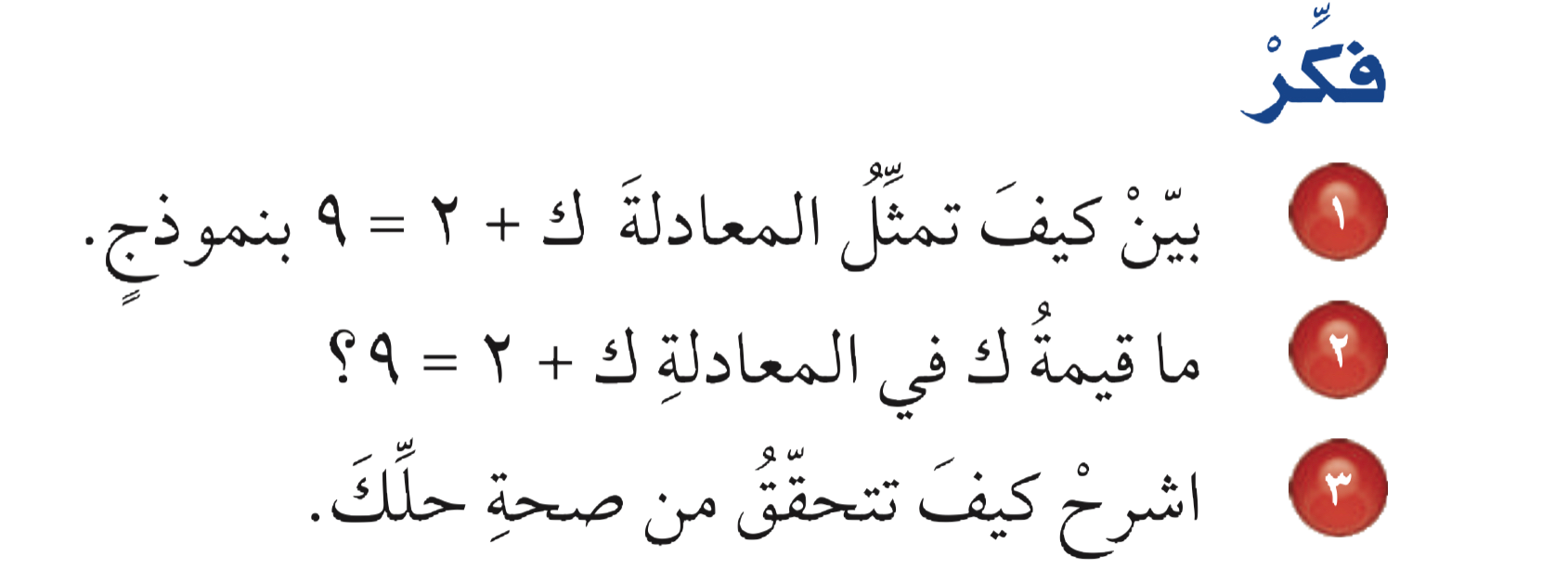 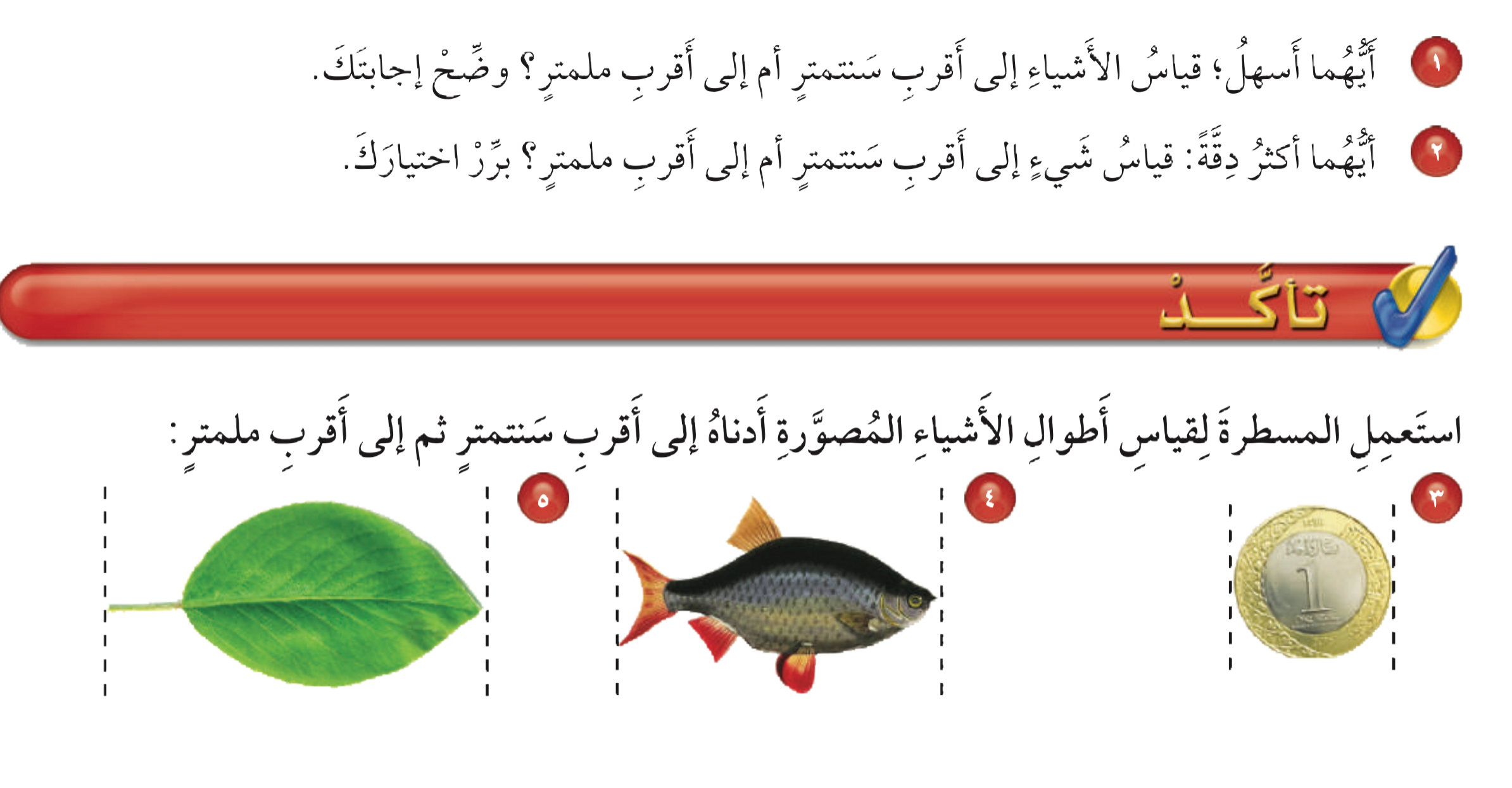 القياس إلى أقرب سنتمتر هو الأسهل؛ لأن السنتمتر أكبر من المليمتر.
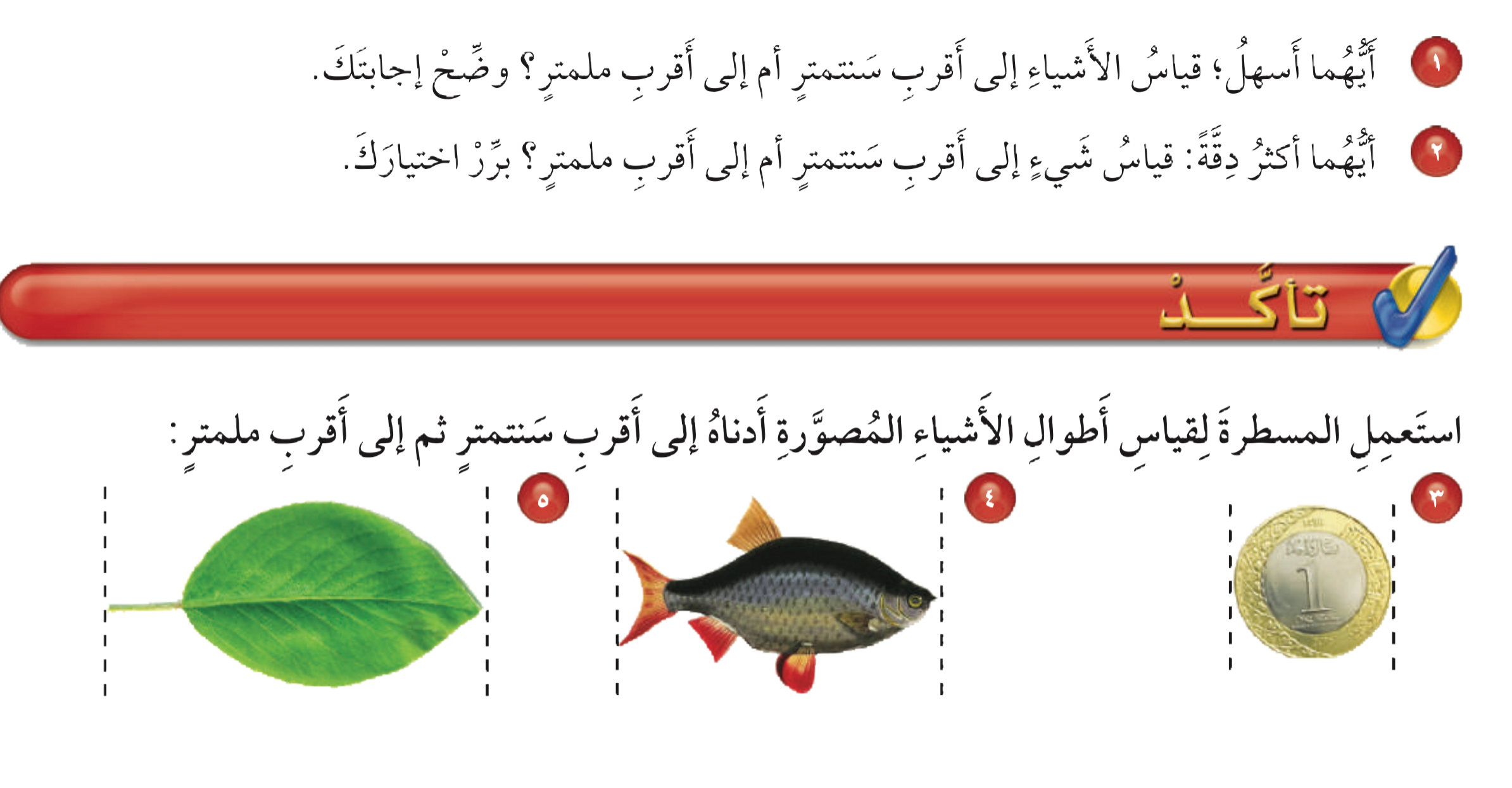 القياس إلى أقرب ملمتر أدق؛ لأن المليمتر أصغر من السنتمتر ( تزداد دقة القياس كلما صغرت وحدة القياس ).
تأكد
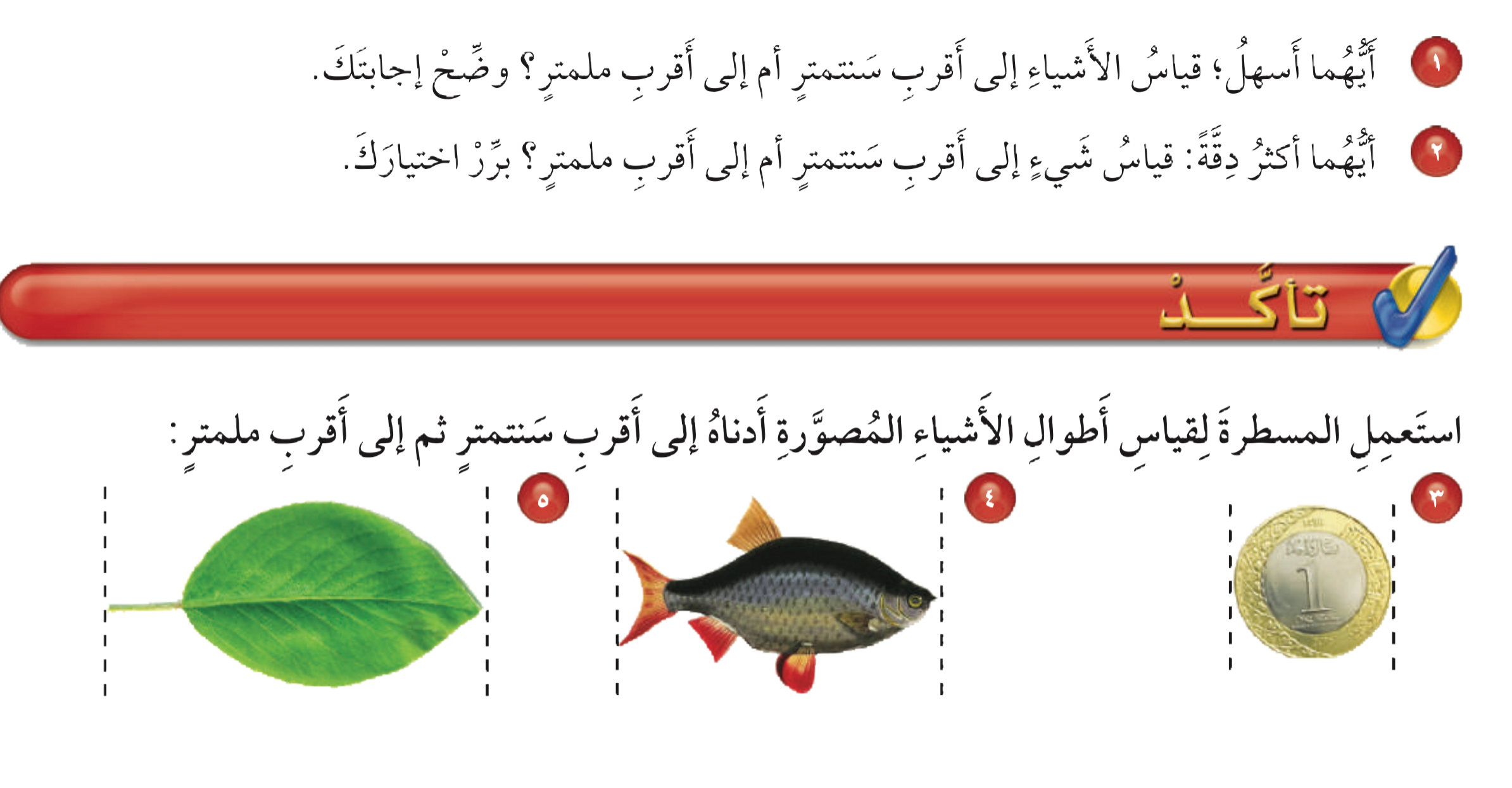 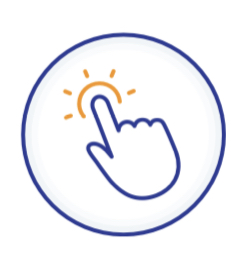 تأكد
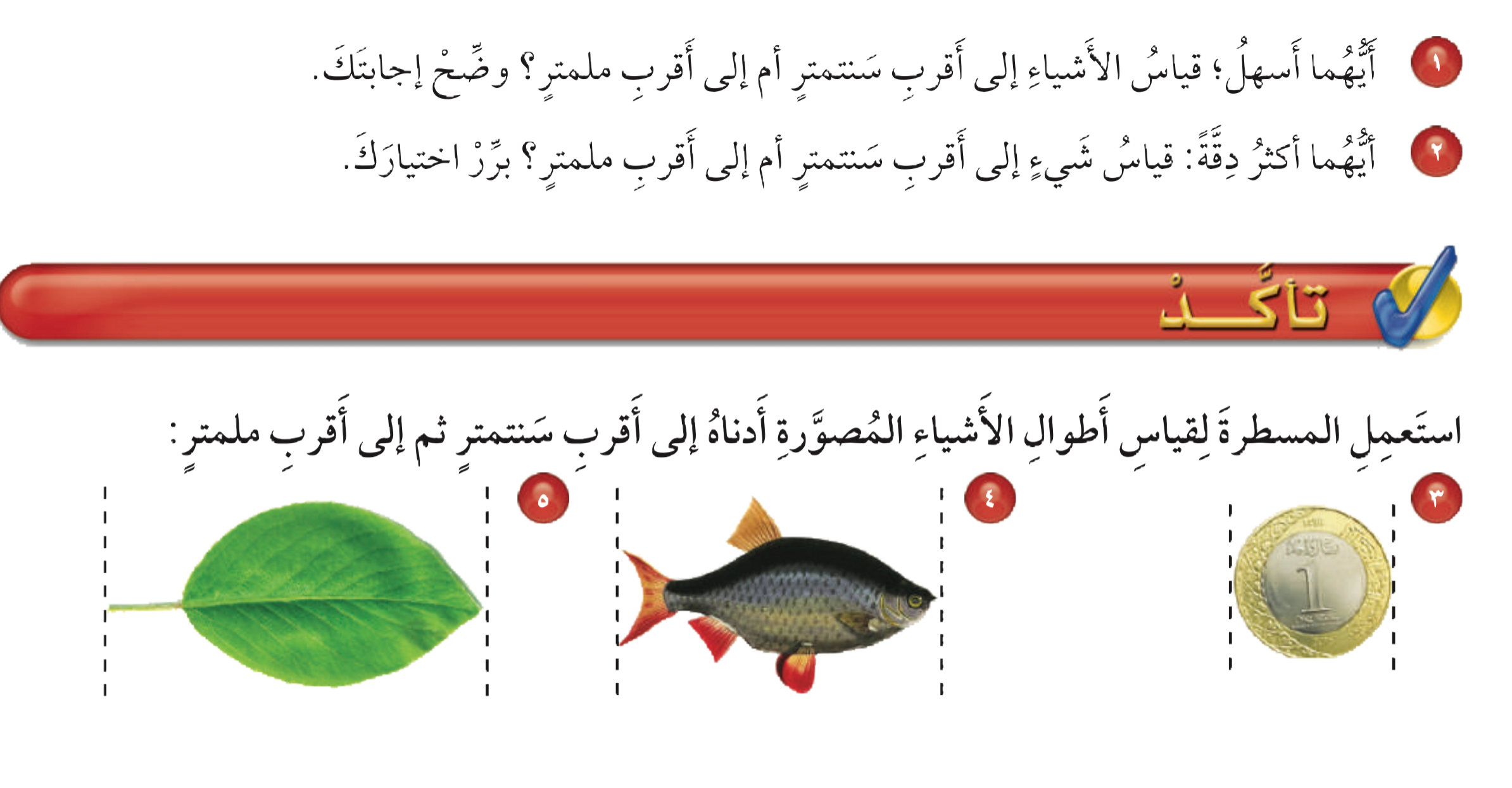 ٤ سنتمترات
٤١ مليمتر
٤ سنتمترات
٣٩ مليمتر
٢ سنتمتر
١٨ مليمتر
تأكد
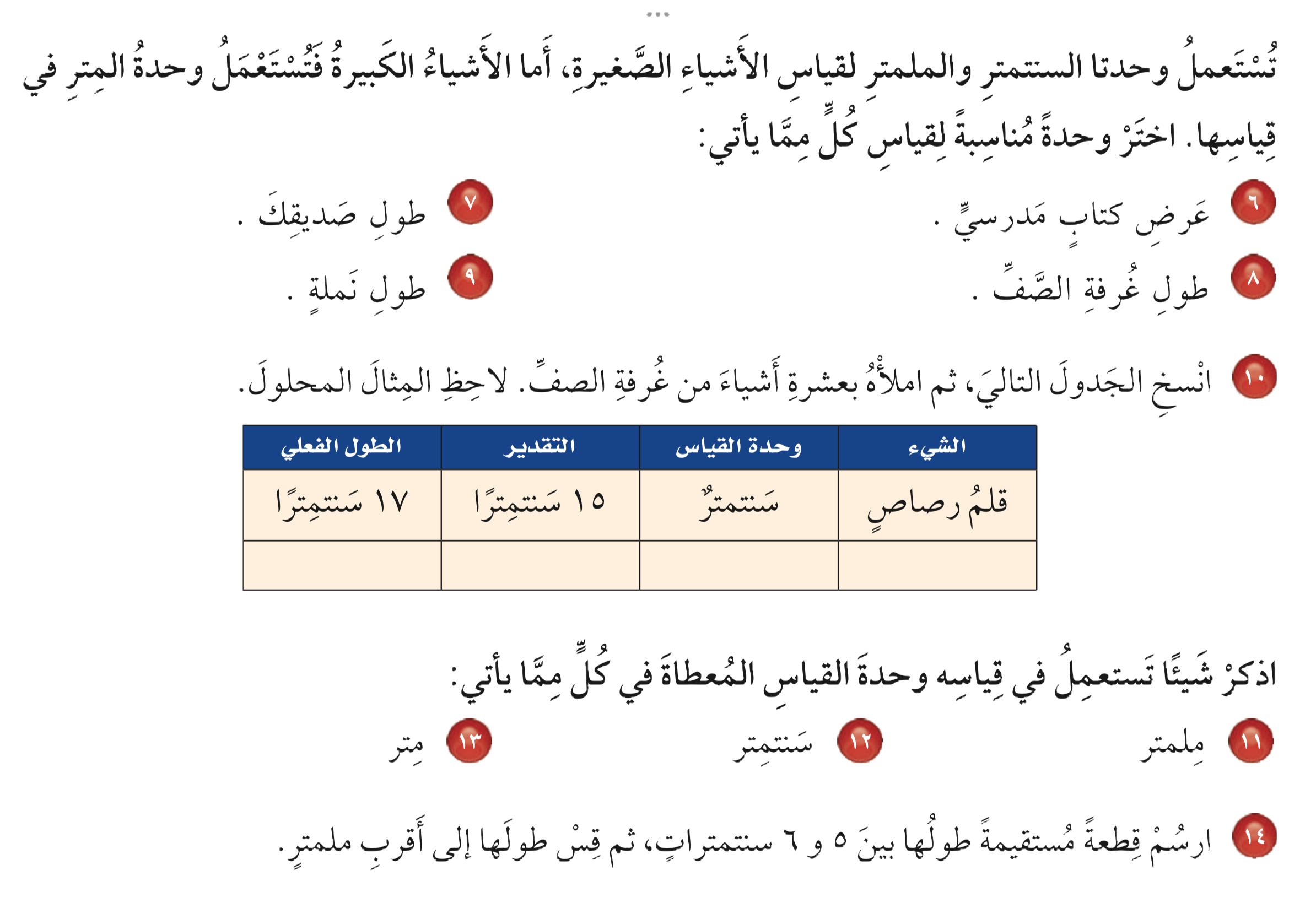 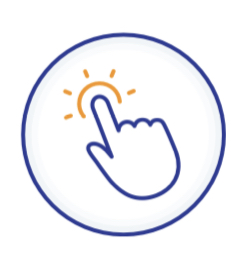 تأكد
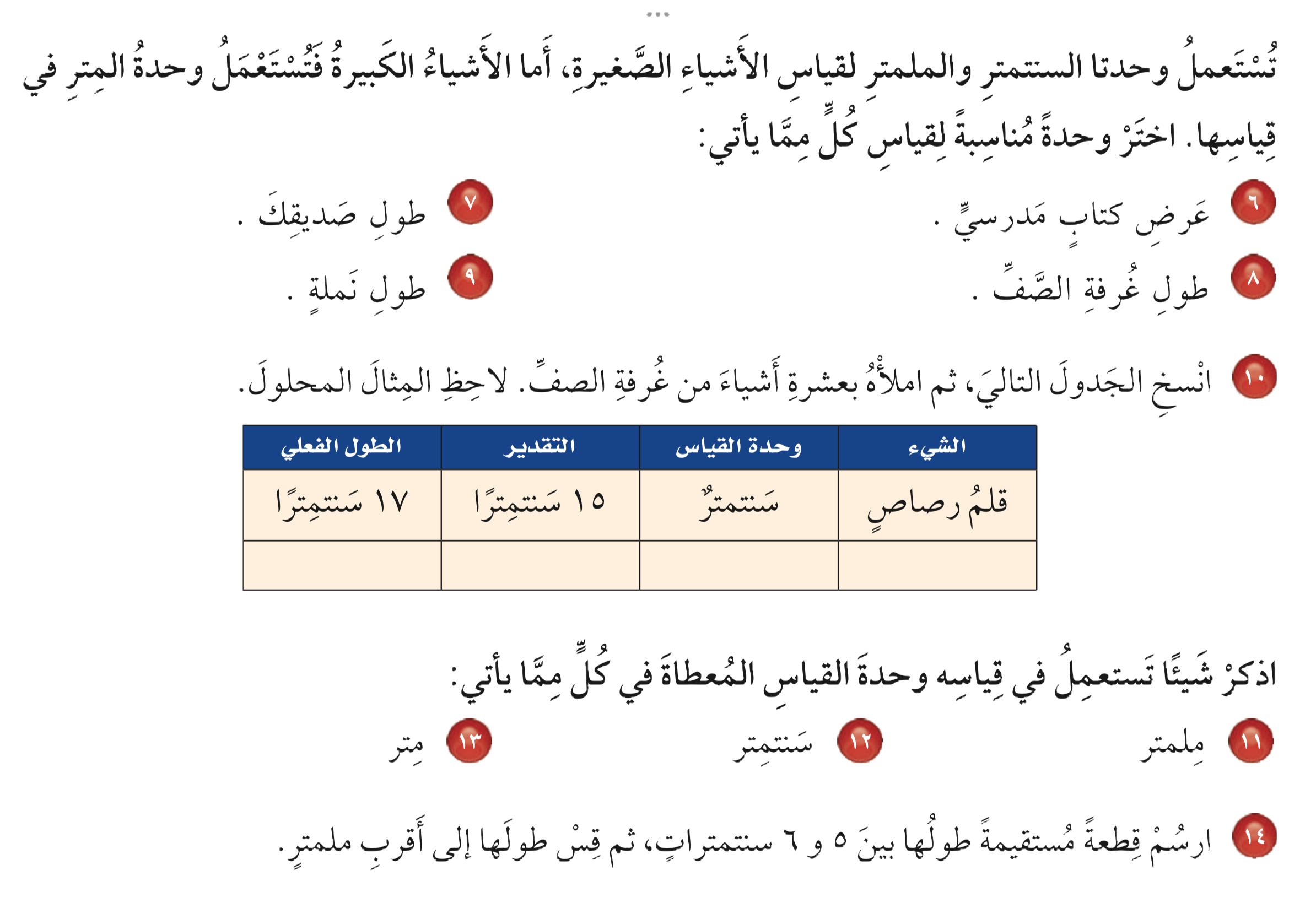 سنتمتر
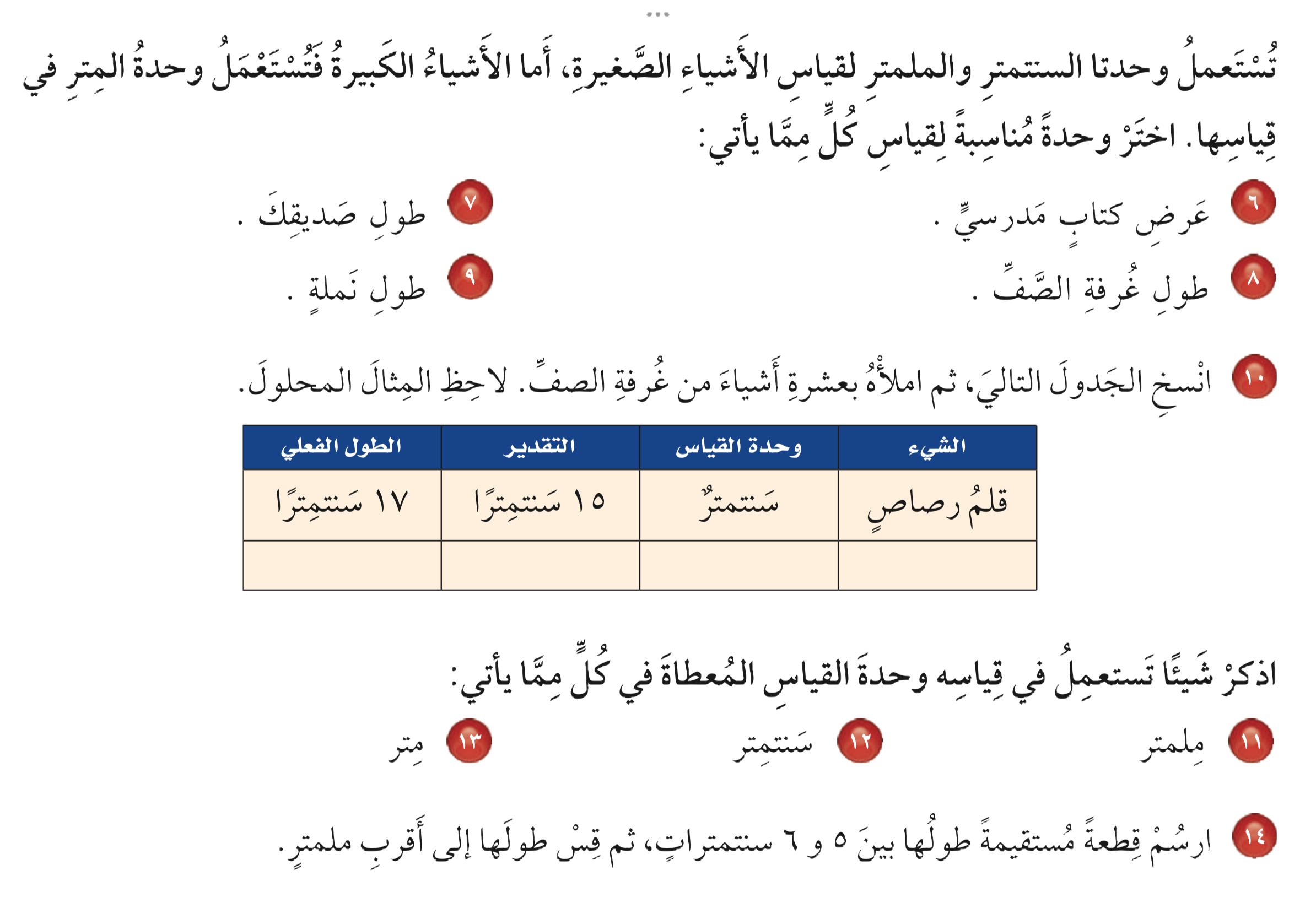 متر
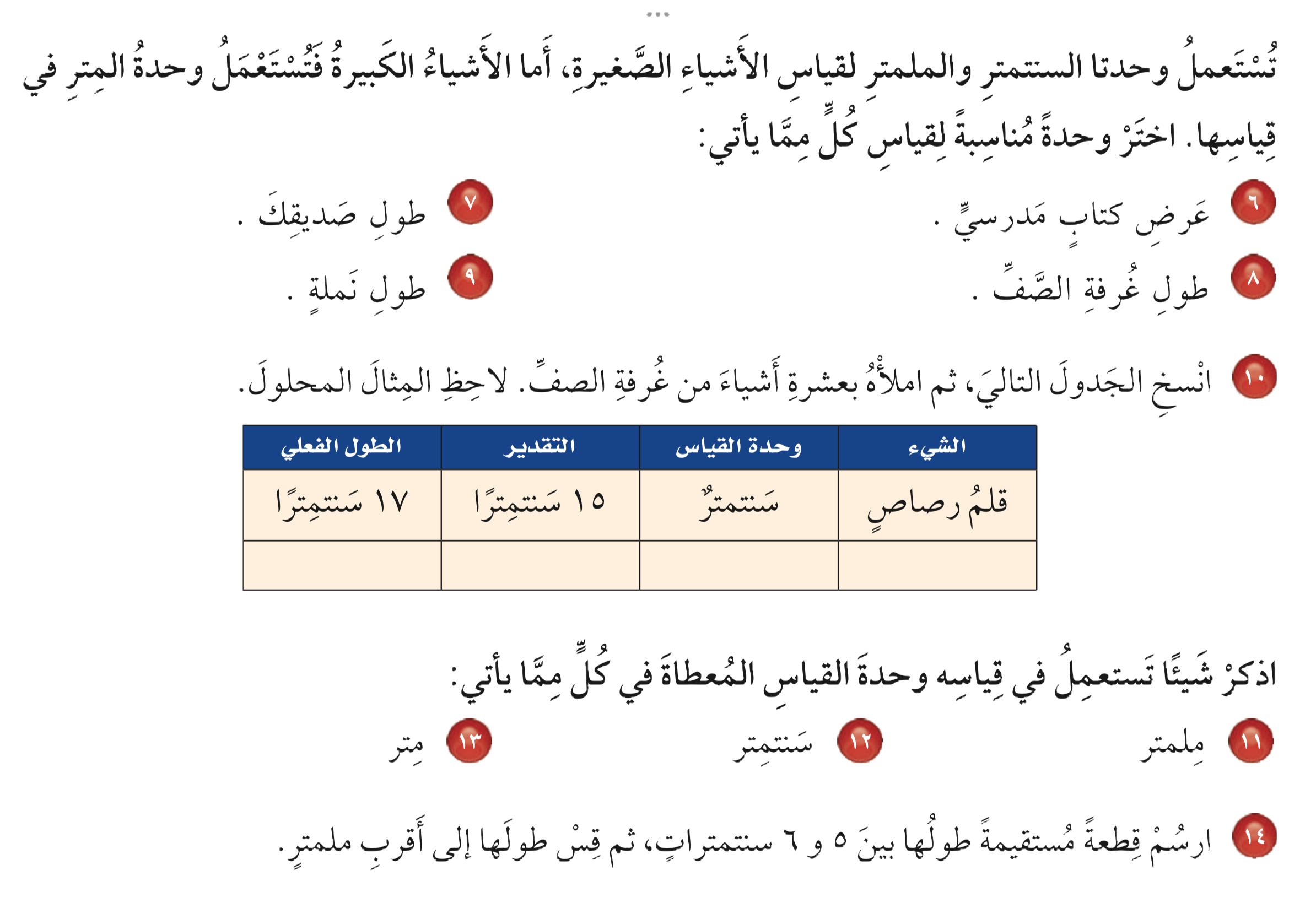 متر
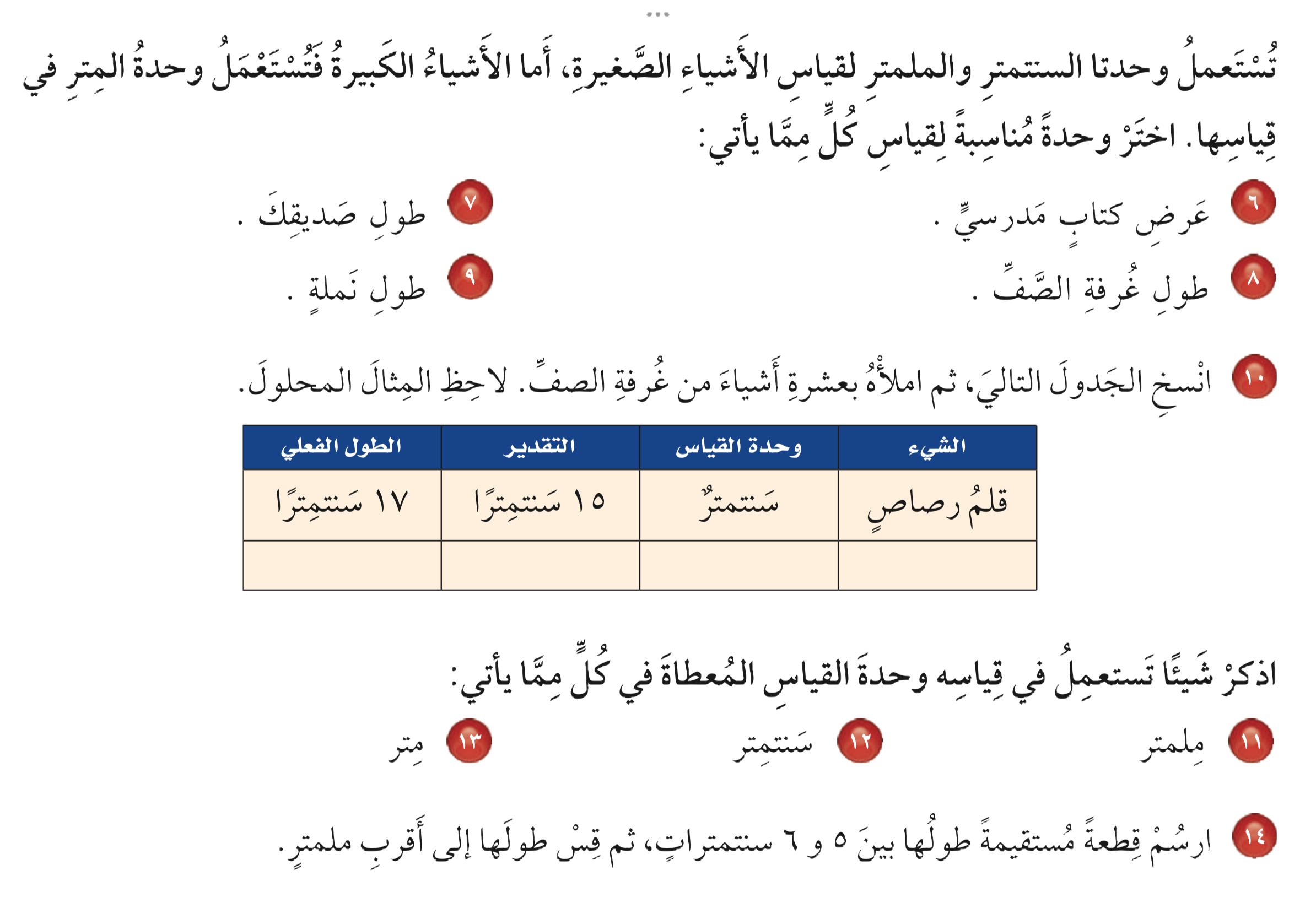 مليمتر
تأكد
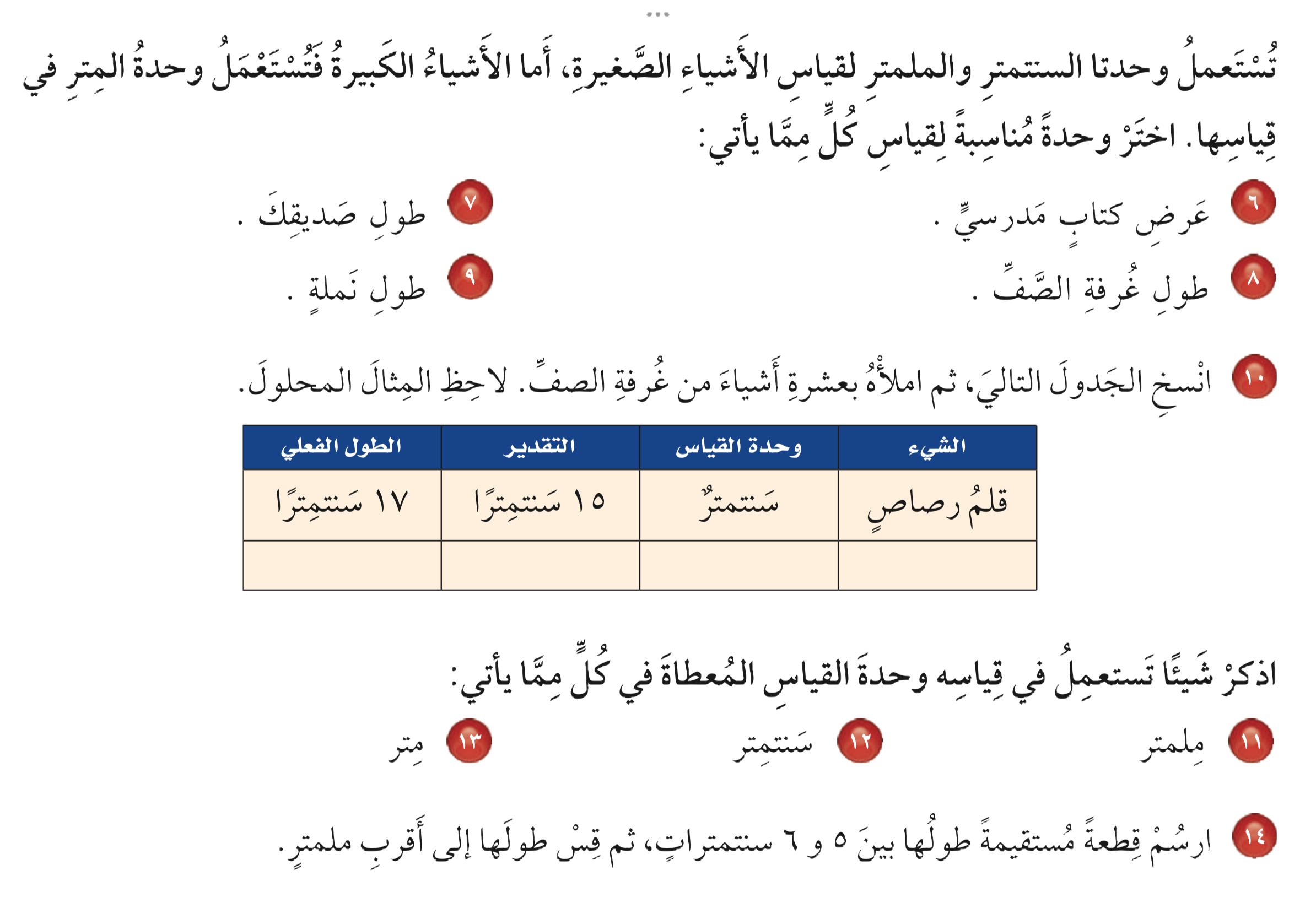 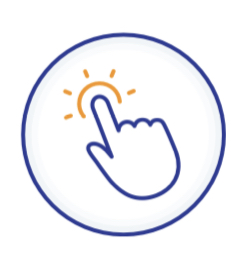 تأكد
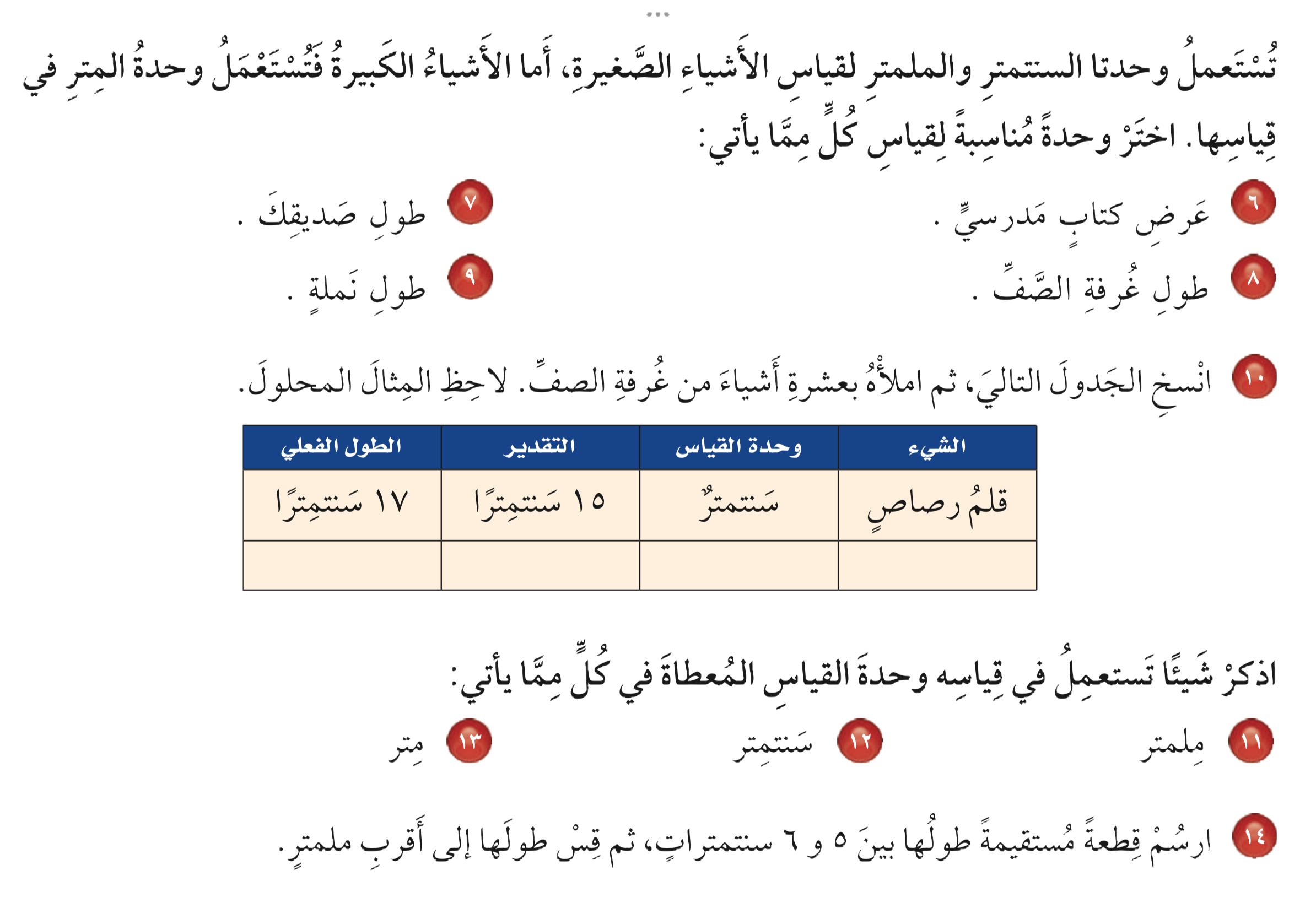 سمك مجموعة من الأوراق
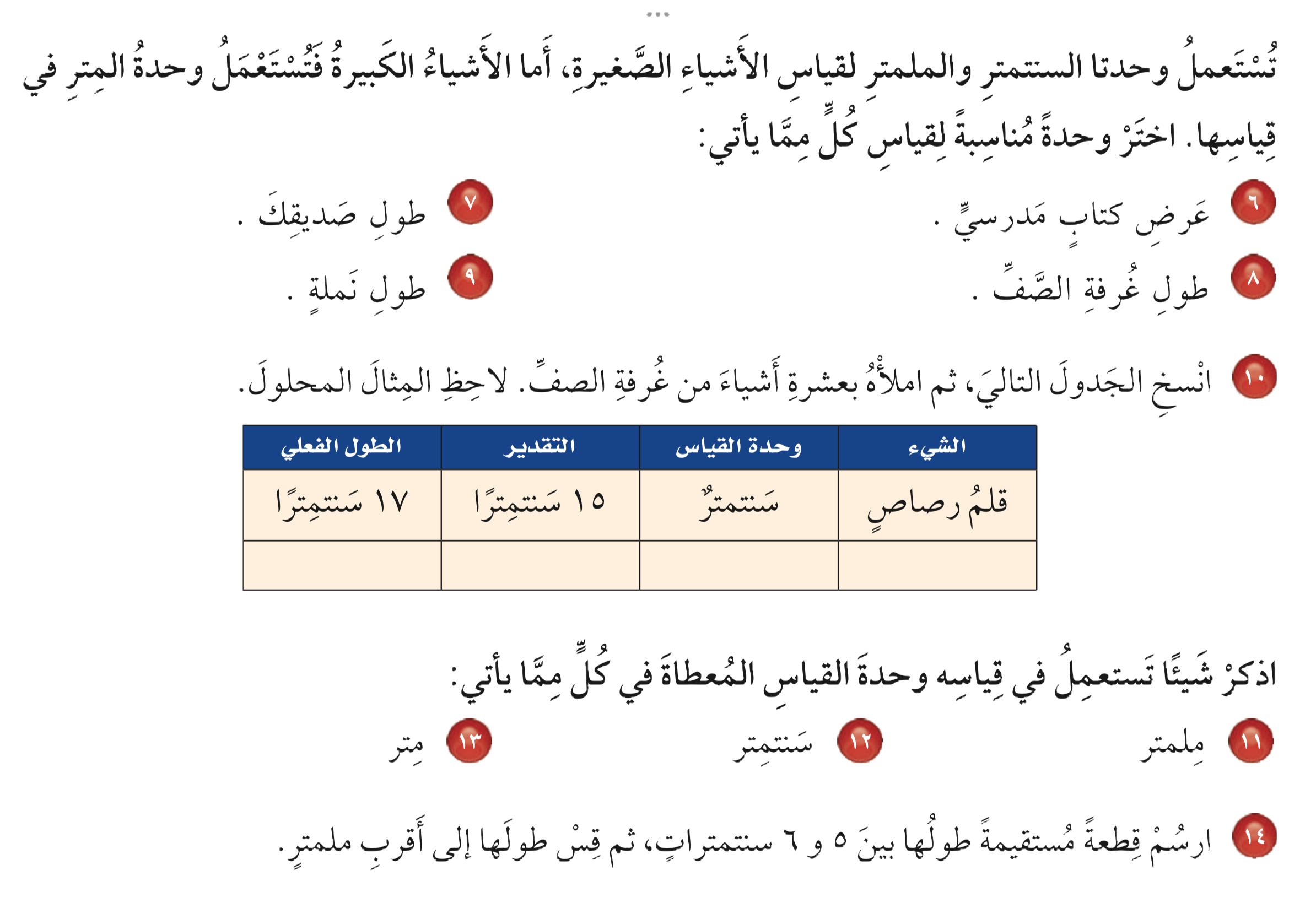 طول قلم الرصاص.
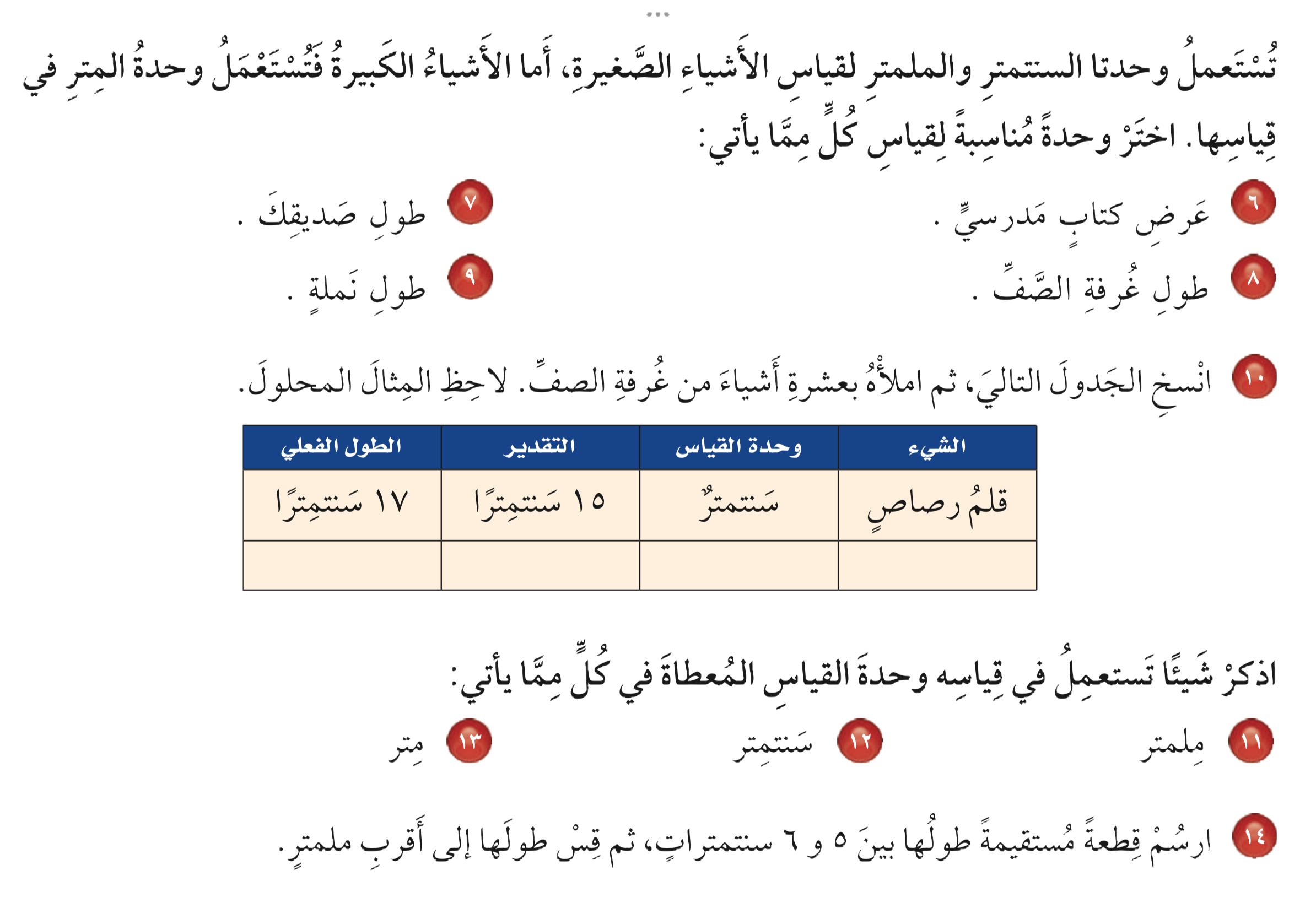 عرض السبورة.
الواجب
١٠  ، ١٤
ص ٤٢